Many-body theory for nuclear response functions and nuclear matter
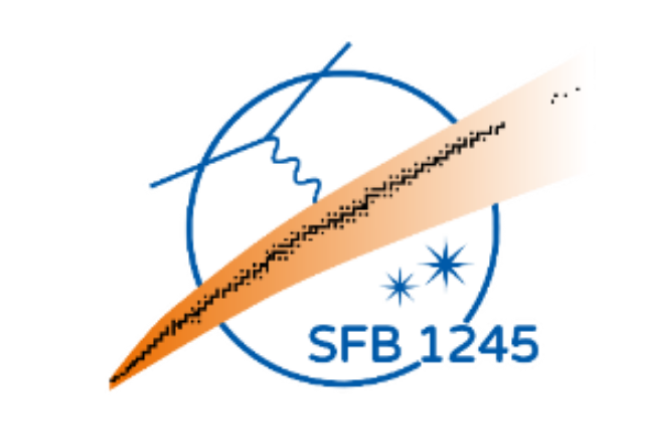 Francesco Marino
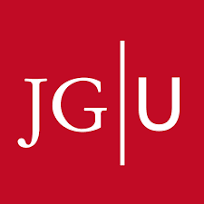 Institut für Kernphysik and PRISMA+ Cluster of Excellence, 
Johannes Gutenberg-Universität Mainz
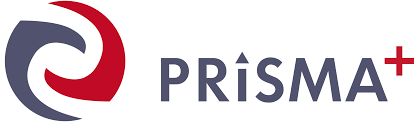 Next generation ab initio nuclear theory
ECT*, Trento, Italy
1
Outline
Structure and dipole response of open-shell nuclei from coupled-cluster theory
Infinite nuclear matter from the Self-consistent Green’s functions approach
Francesco Marino – Ect*, 16 July 2025
2
Nuclear matter equation of state
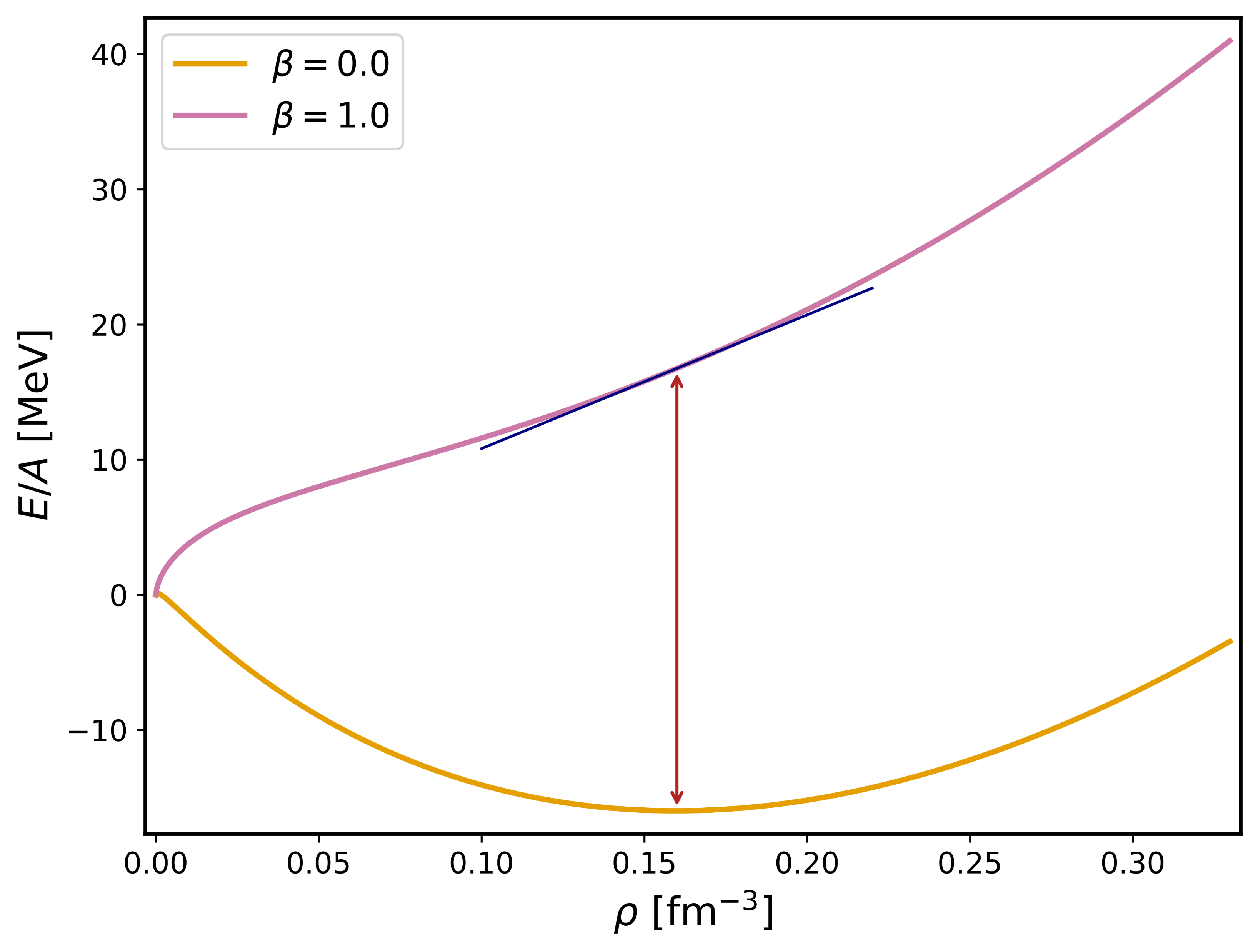 Symmetry energy
L
J
J: symmetry energy at saturation density
L: slope parameter
Francesco Marino – Ect*, 16 July 2025
3
How to constrain L?
Electric dipole response
Courtesy: Francesca Bonaiti
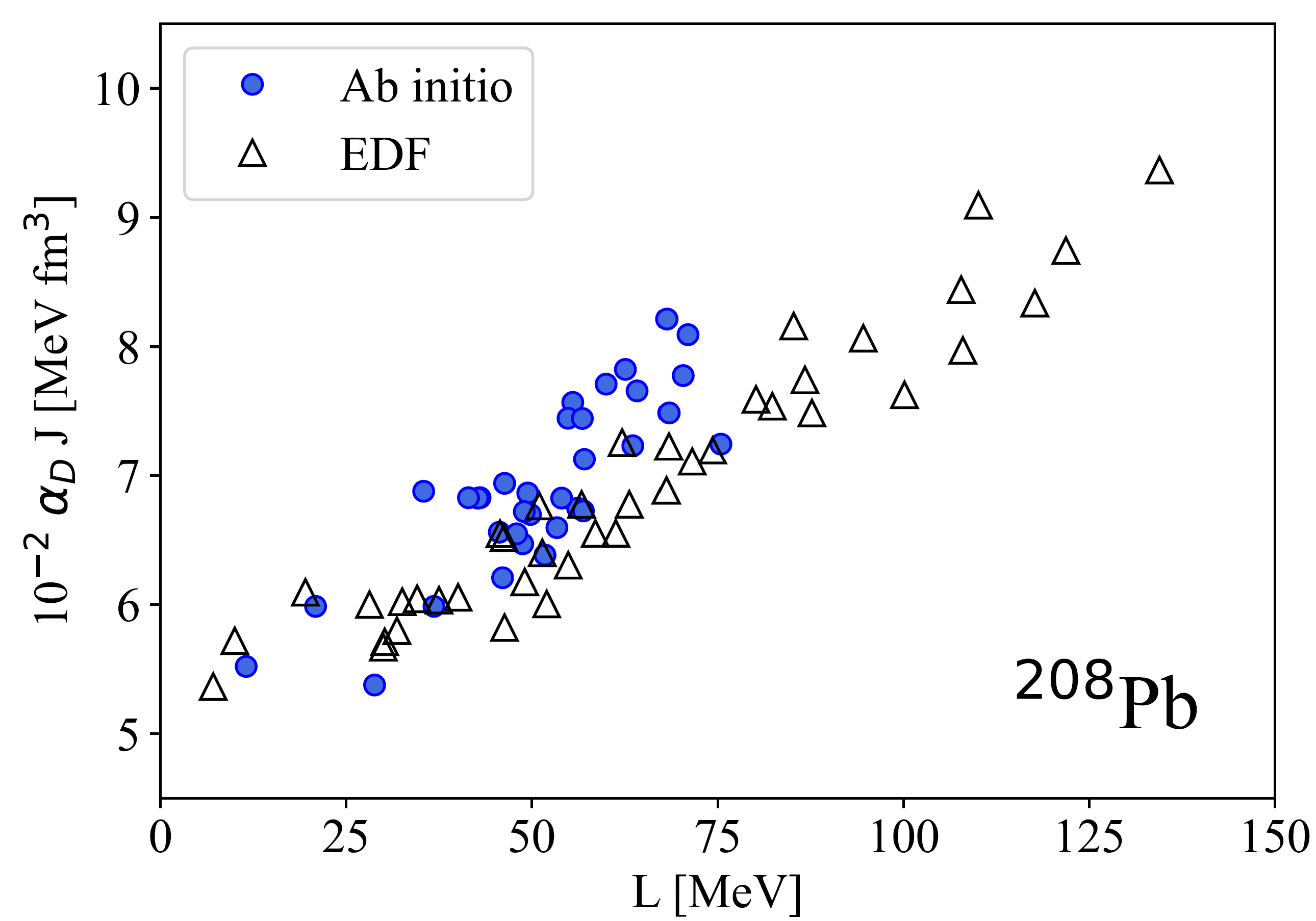 Electric dipole polarizability
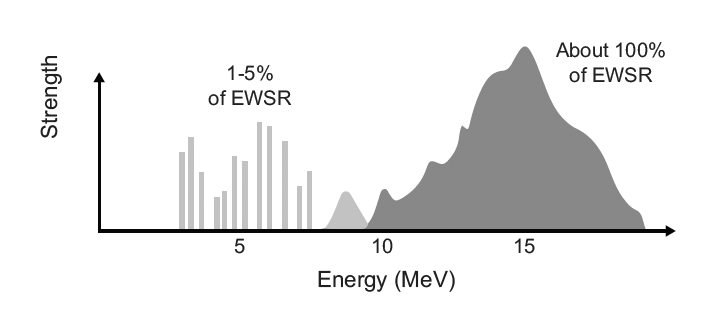 Giant Dipole
Resonance
Excited bound 
states
Pygmy Dipole
Resonance
Francesco Marino – Ect*, 16 July 2025
4
Part 1:
 Structure and dipole response of open-shell nuclei
Francesco Marino – Ect*, 16 July 2025
5
Coupled-cluster theory
Coupled-cluster (CC) ground-state
Reference state
CCSDT-1: approximate triples
n-particle n-hole amplitudes
CCSD
Hagen et al., Rep. Prog. Phys. 77, 096302 (2014)
Francesco Marino – Ect*, 16 July 2025
6
Open-shell nuclei in coupled-cluster theory
Symmetry-breaking approaches
Closed-shell
Pairing
Deformation
Deformed CC
Tichai et al., Phys. Lett. B 851, 138571 (2024)
Equations-of-motion
Hagen et al., Phys. Rev. C 105, 064311 (2022)
Bogoliubov CC
Excitation operator
Two-particle-removed (2PR) nucleus
Francesco Marino – Ect*, 16 July 2025
7
Two-particle-removed coupled-cluster
See also
Jansen, Phys. Rev. C 88, 024305 (2013)
Bonaiti et al., PRC 110, 044306 (2024)
Two-particle-attached (2PA)
Two-hole
One-particle three-hole
FM et al., arxiv:2504.11012 [PRC in press]
Francesco Marino – Ect*, 16 July 2025
8
Binding energies - validation
Experiment
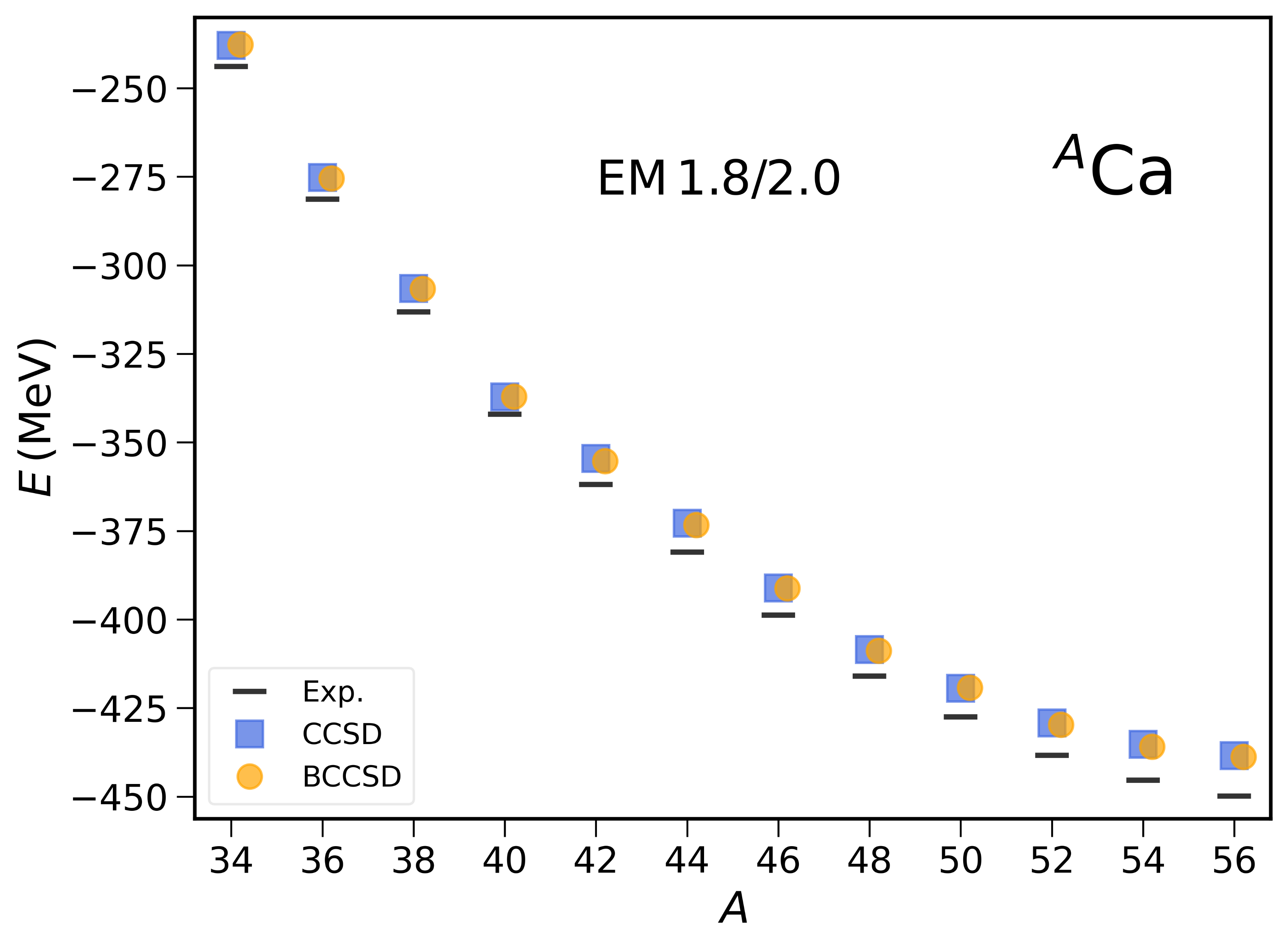 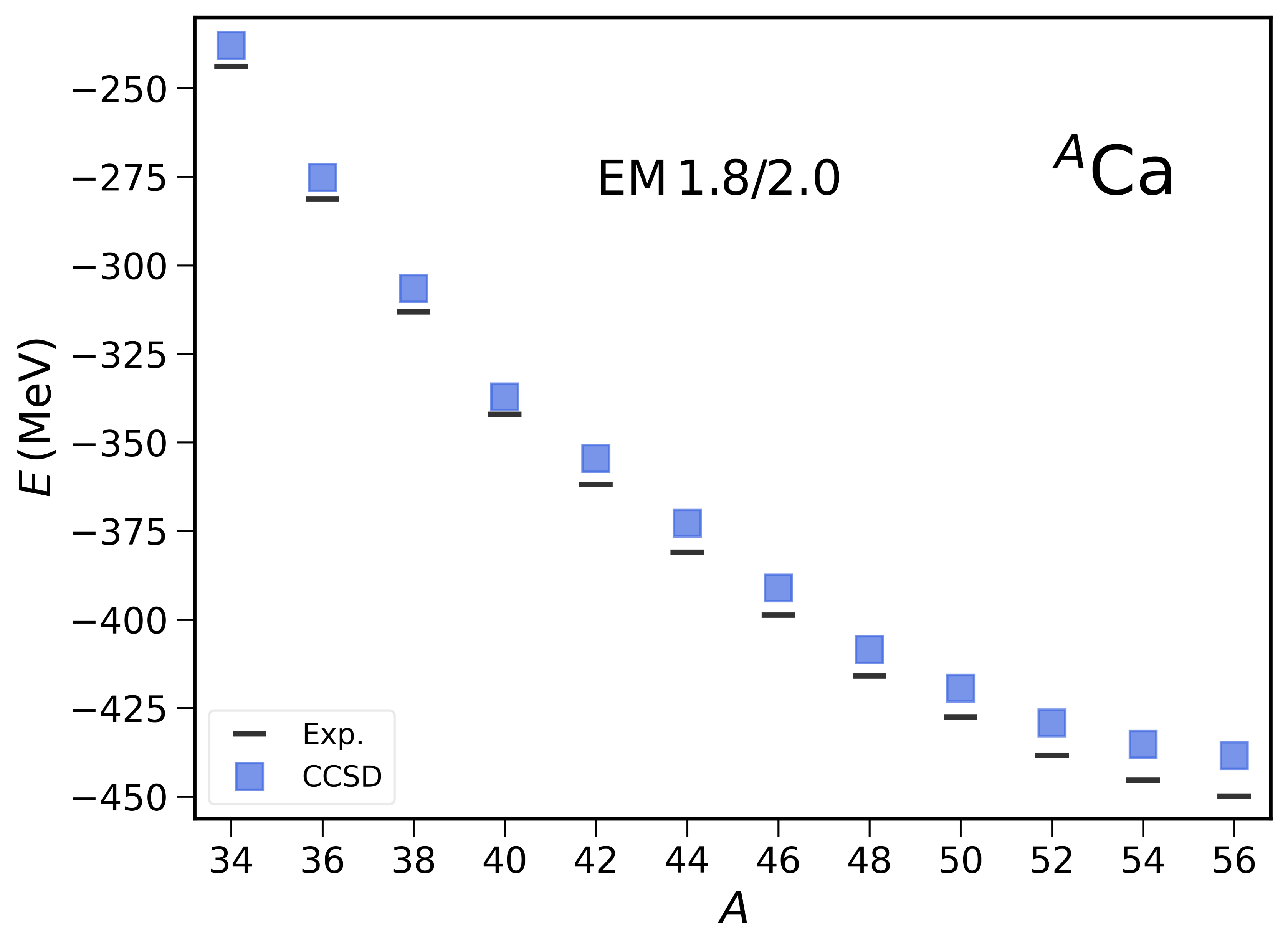 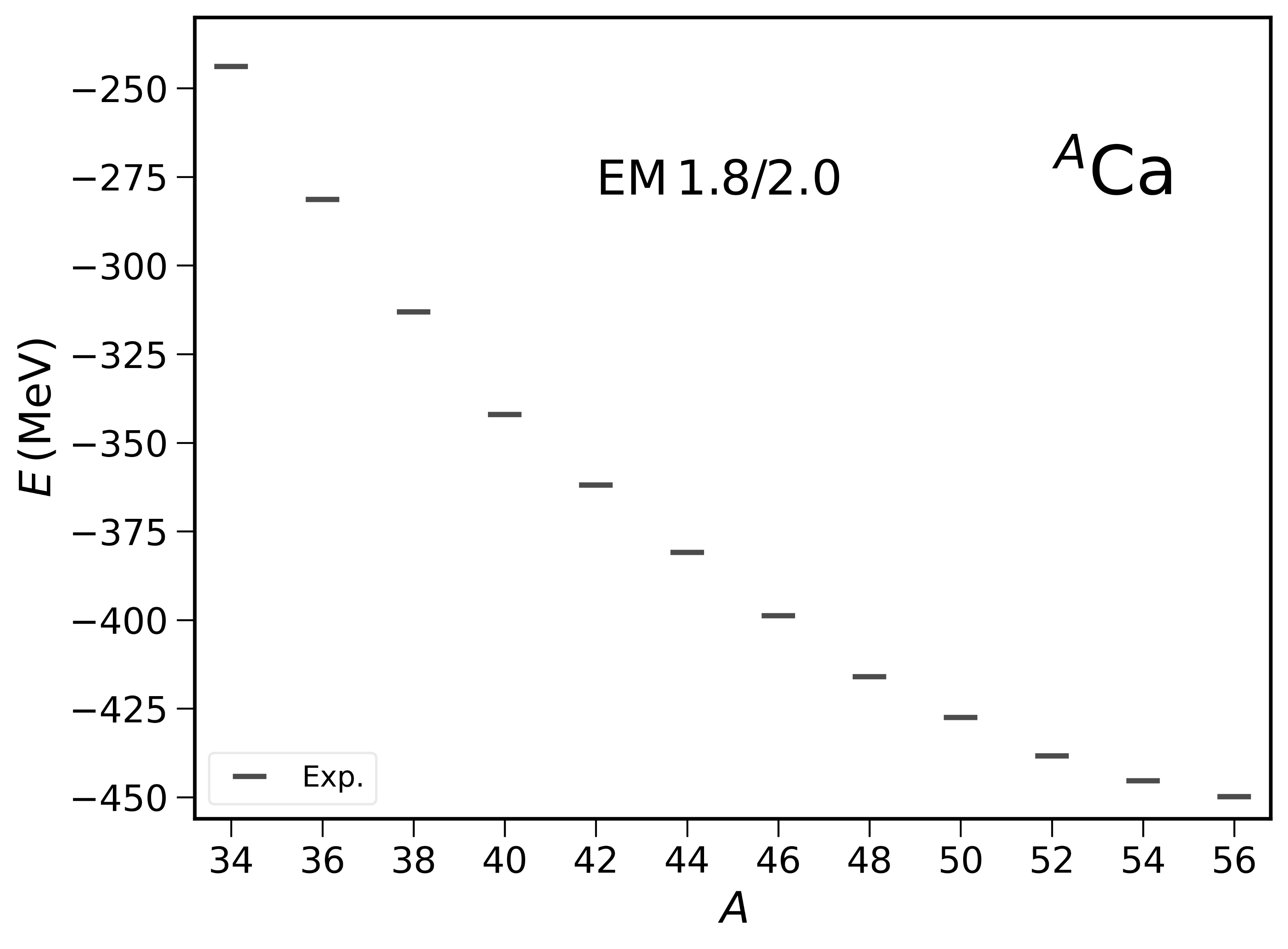 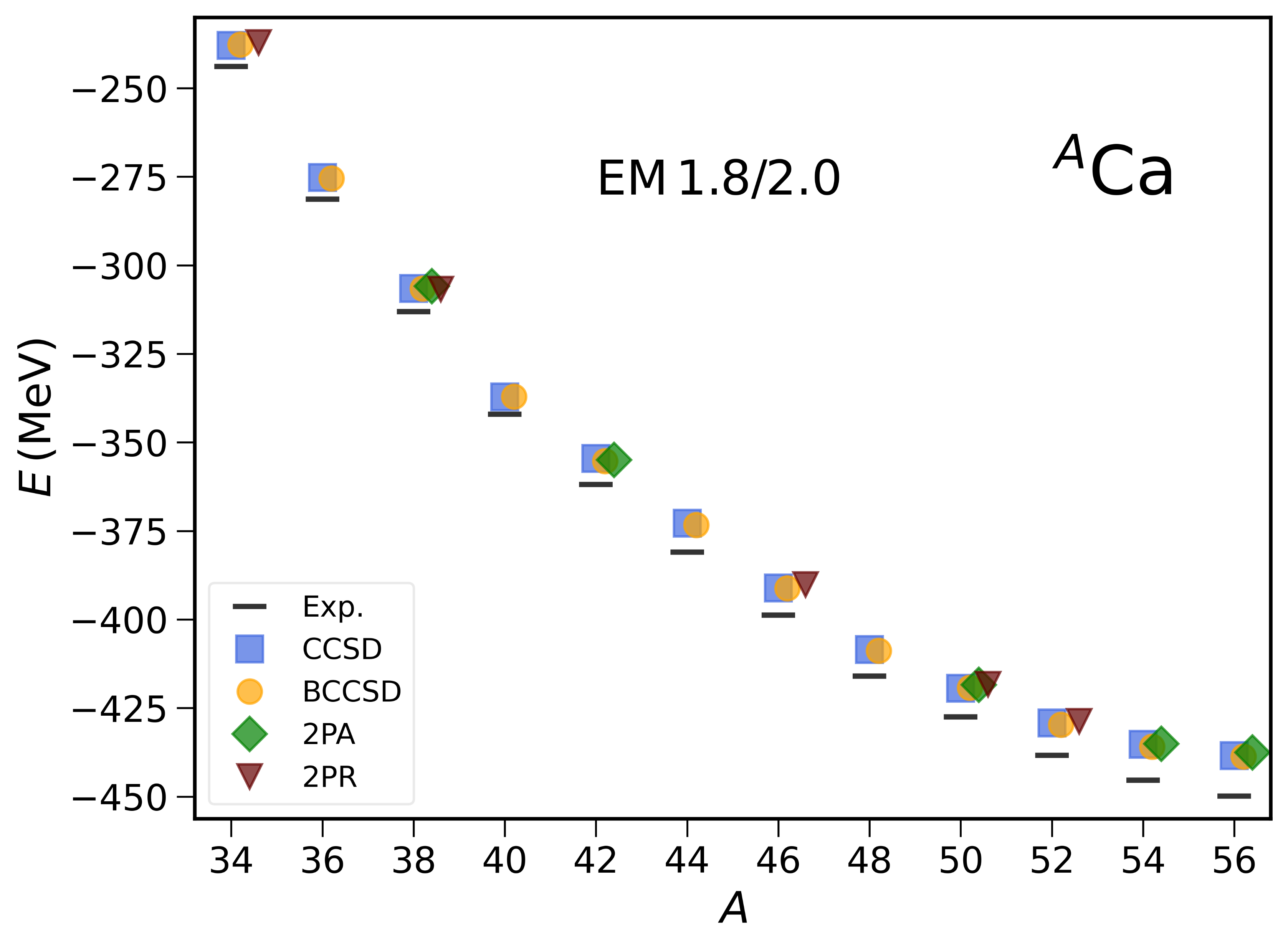 Deformed CC
FM et al., EPJ Web Conf. 324, 00021 (2025)
2PA
2PR
Excellent agreement between CC variants at doubles level
Bogoliubov CC
Francesco Marino – Ect*, 16 July 2025
9
Binding energies in the Ca chain
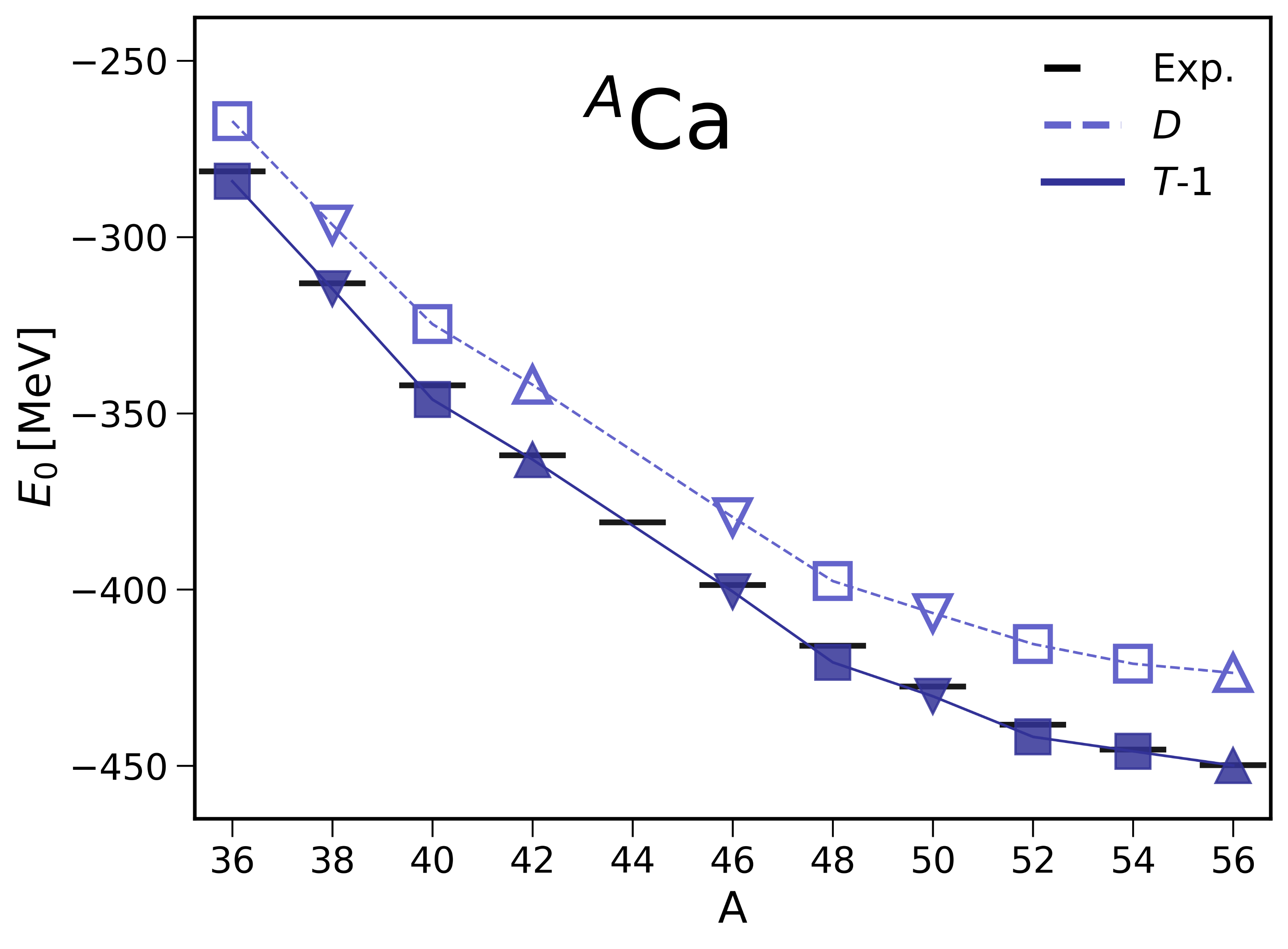 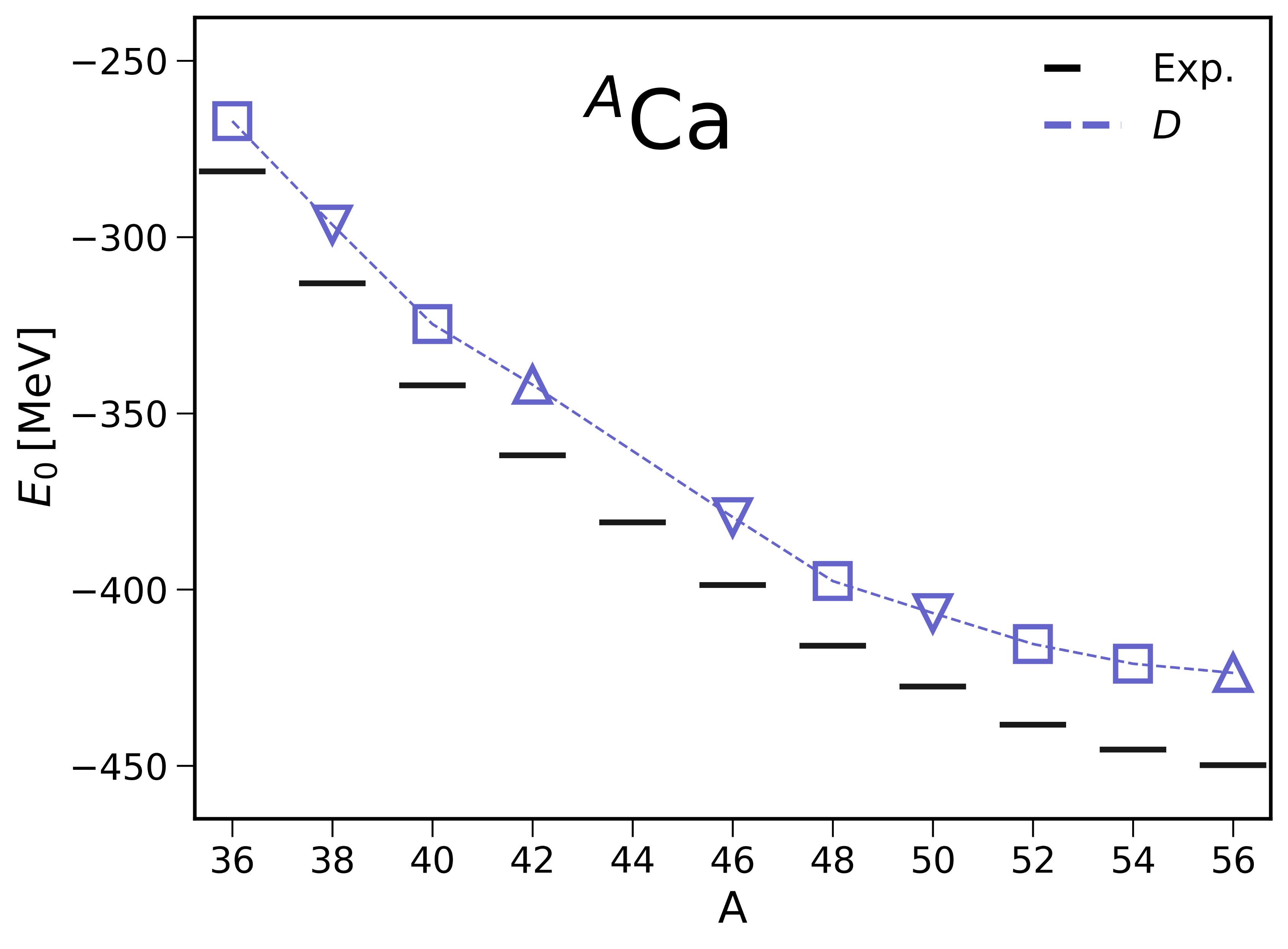 Closed-shell
ΔNNLOGO (394)
Open-shell
FM et al., arxiv:2504.11012
Experiment
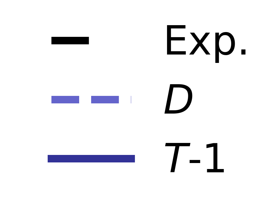 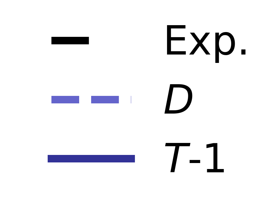 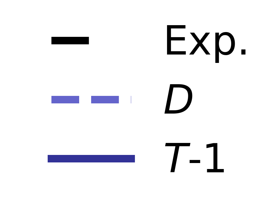 Francesco Marino – Ect*, 16 July 2025
10
Excited states
22O
14N
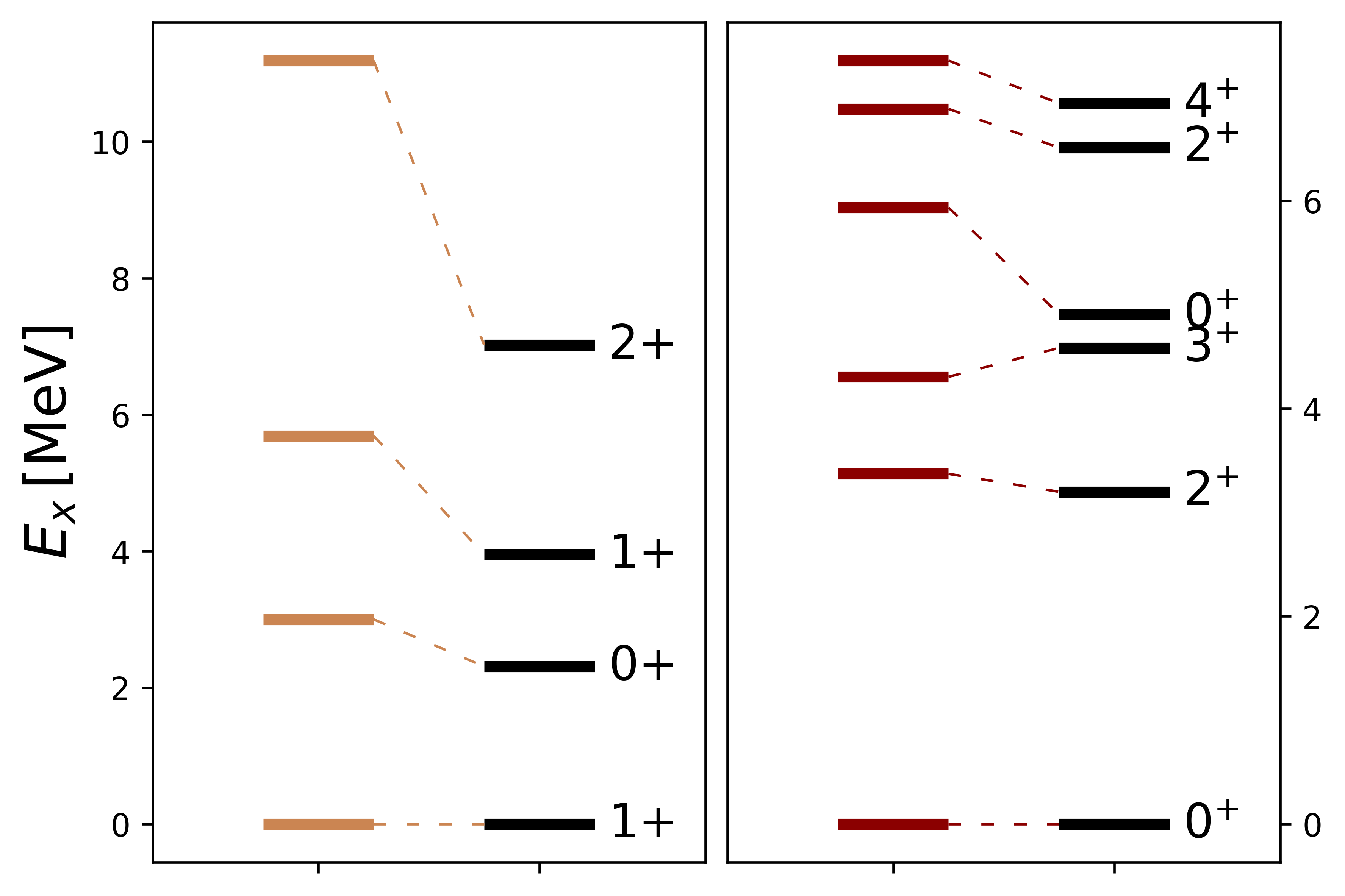 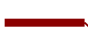 FM et al., arxiv:2504.11012
2PR
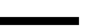 Exp.
2PR with the ΔNNLOGO (394) interaction describes well several excited states
Francesco Marino – Ect*, 16 July 2025
11
Nuclear response functions
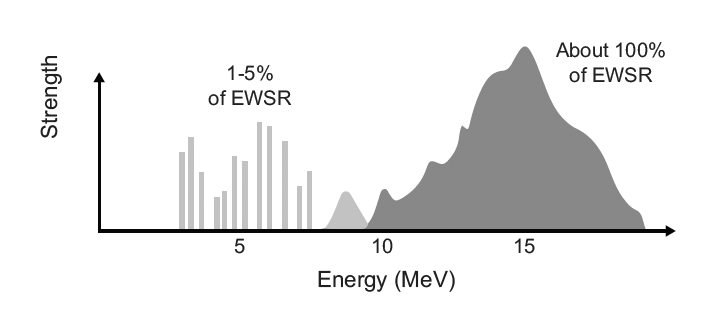 Continuum
Lorentz integral transform (LIT)
Bacca et al, Phys. Rev. Lett. 111, 122502 (2013)
LIT-CC ansatz
Francesco Marino – Ect*, 16 July 2025
12
Electric dipole polarizability in O isotopes
Experiment
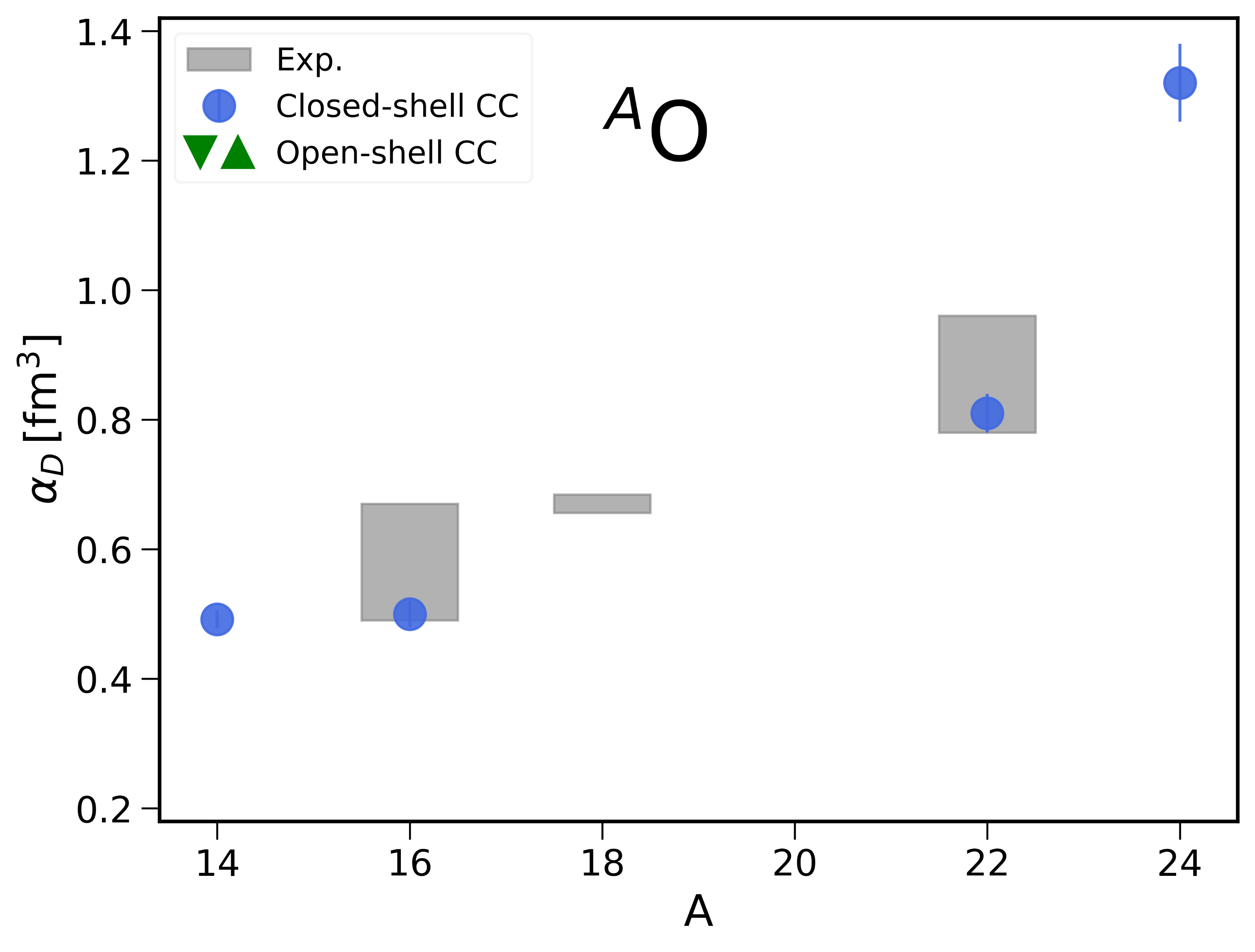 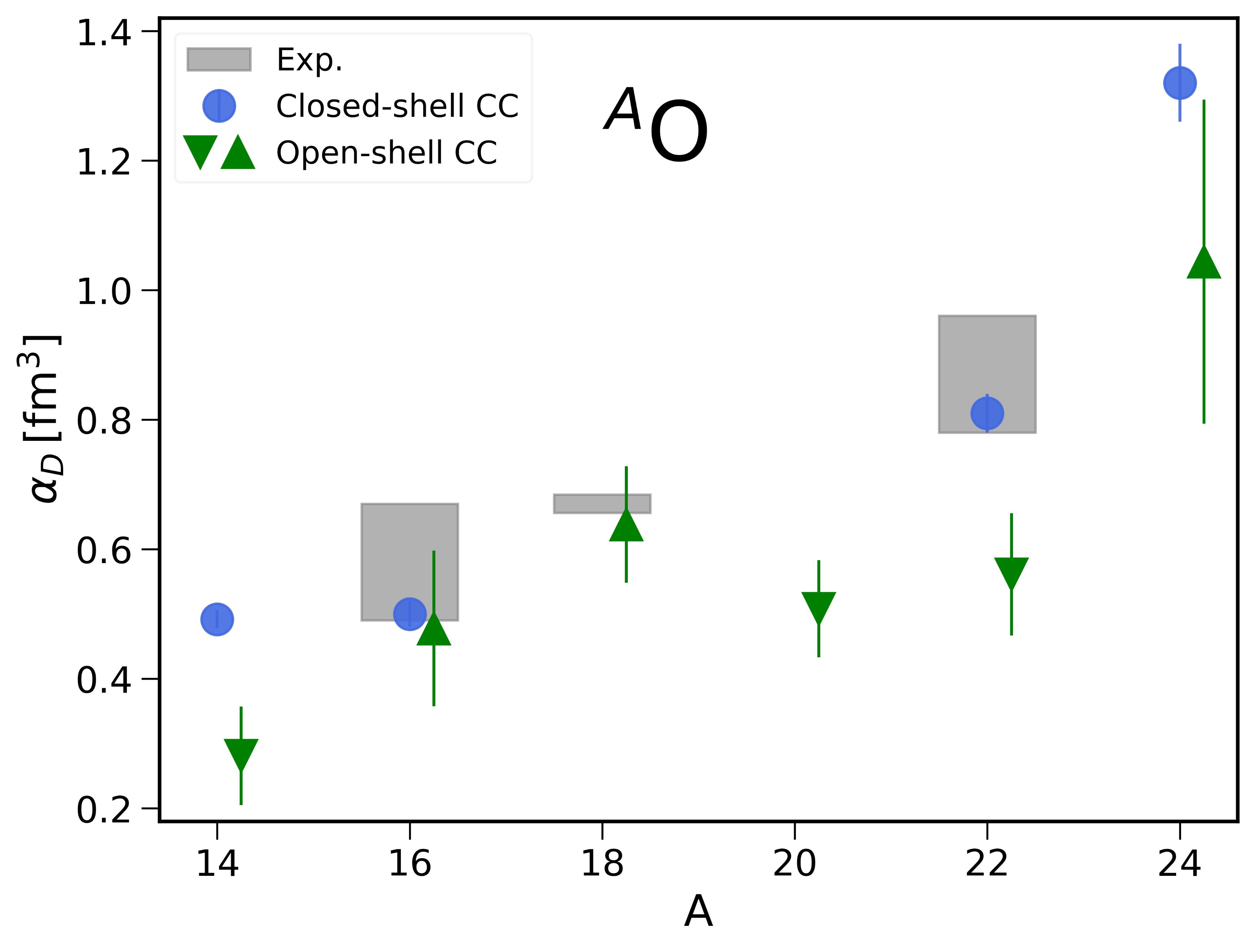 Closed-shell CC
FM et al., arxiv:2504.11012
2PA
2PR
ΔNNLOGO (394)
Francesco Marino – Ect*, 16 July 2025
13
Inverting the LIT
Ill-posed!
Francesco Marino – Ect*, 16 July 2025
14
Photoneutron cross sections
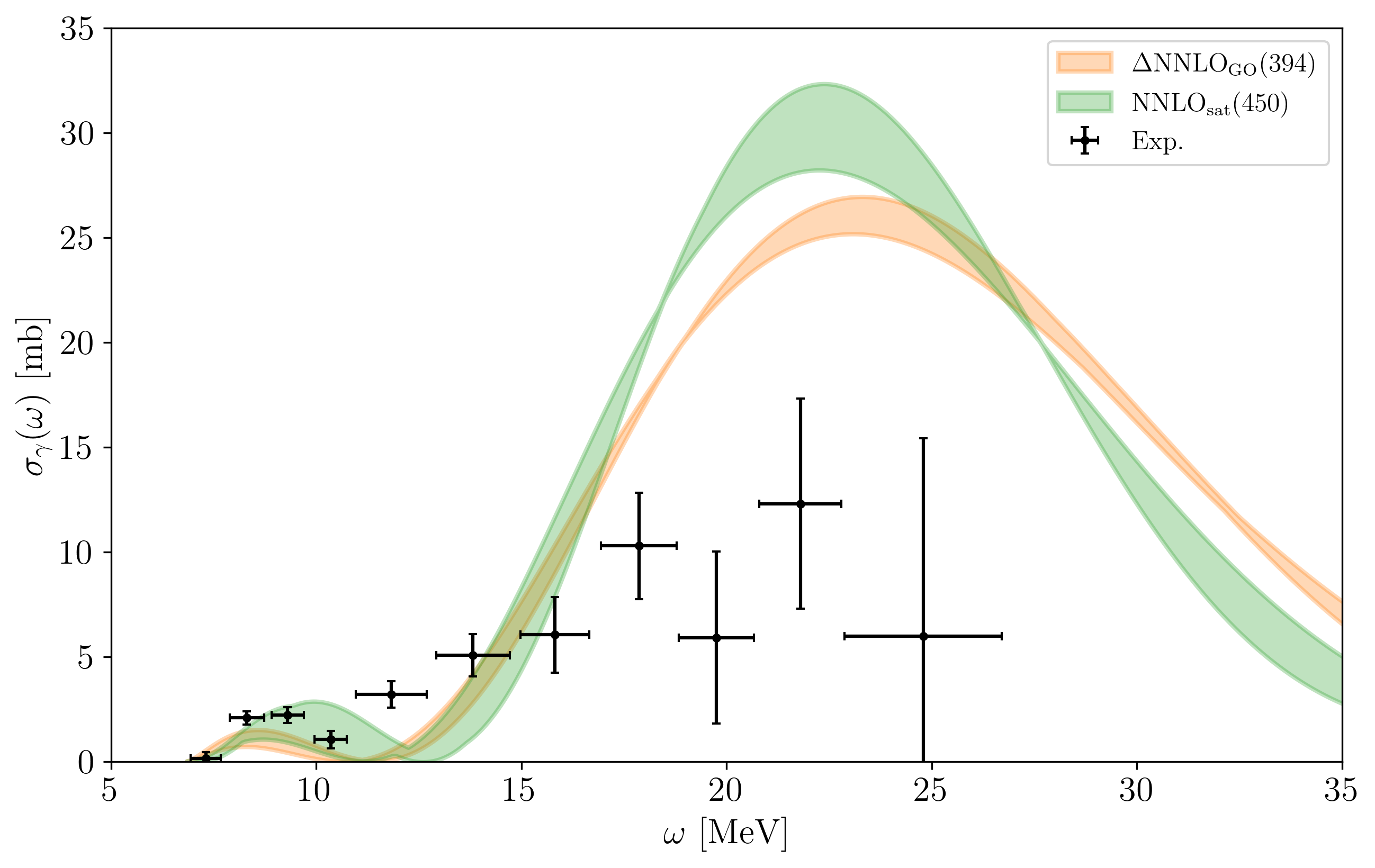 Preliminary
22O
Cross sections with quantified uncertainties from the inversion of the LIT
Exp. data from
Leistenschneider et al, 
Phys. Rev. Lett. 86, 5442 (2001)
Credit: Miriam El Batchy
Francesco Marino – Ect*, 16 July 2025
15
Part 2:
 Green’s functions for infinite nuclear matter
Francesco Marino – Ect*, 16 July 2025
16
Self-consistent Green’s functions
Self-energy
One-body propagator
Total energy 
One-body observables
Normal self-energy
Pairing field
Gorkov superfluid formulation
Somà et al., Phys. Rev. C 84, 064317 (2011)
Barbieri et al., Phys. Rev. C 105, 044330 (2022)
Francesco Marino – Ect*, 16 July 2025
17
Algebraic diagrammatic construction
Algebraic diagrammatic construction (ADC)
Self-consistent GF
Static self-energy
Dynamical self-energy
ADC(2)
ADC(3)
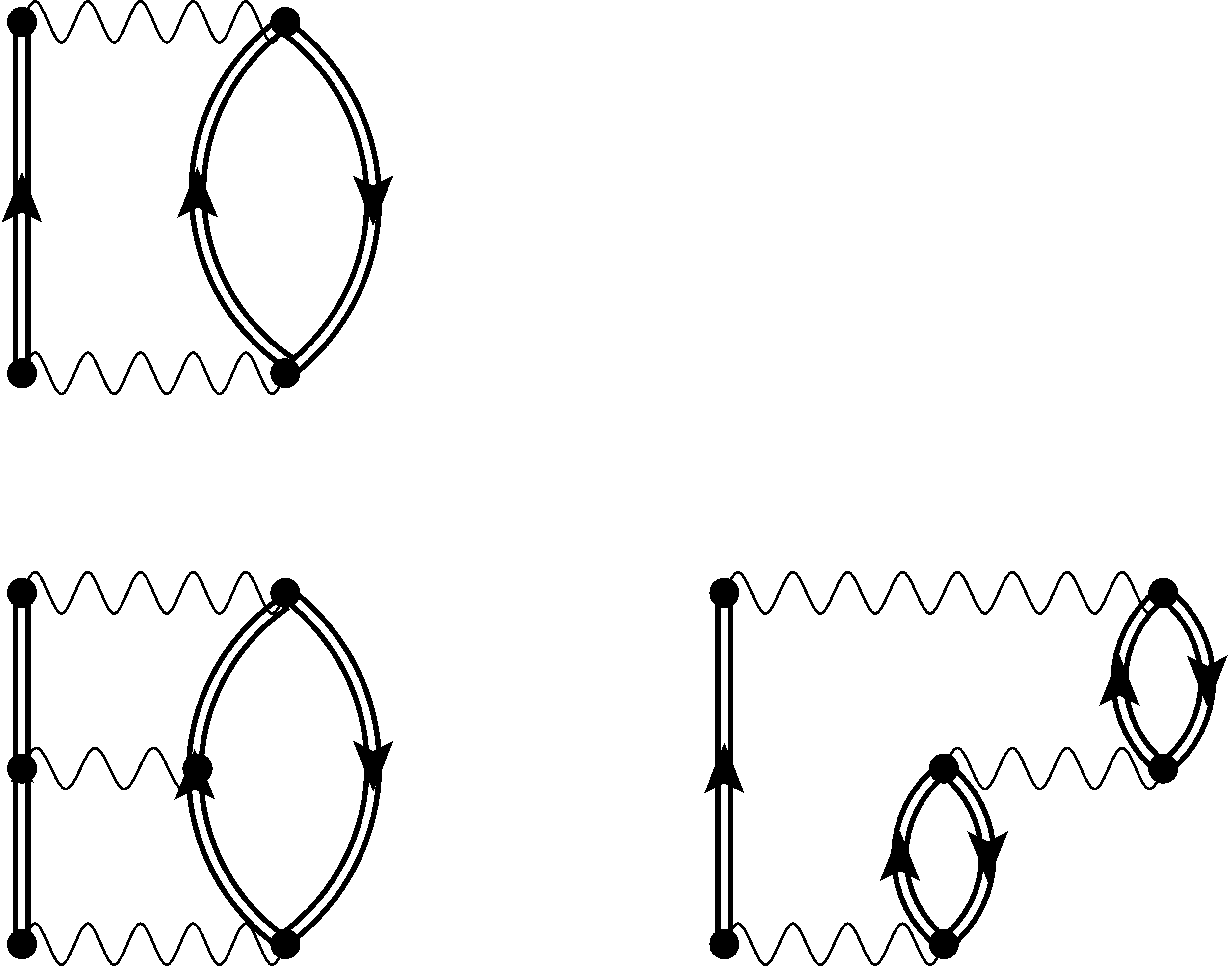 ADC(3) includes third-order perturbation theory, ladders, rings…
Ring
Ladder
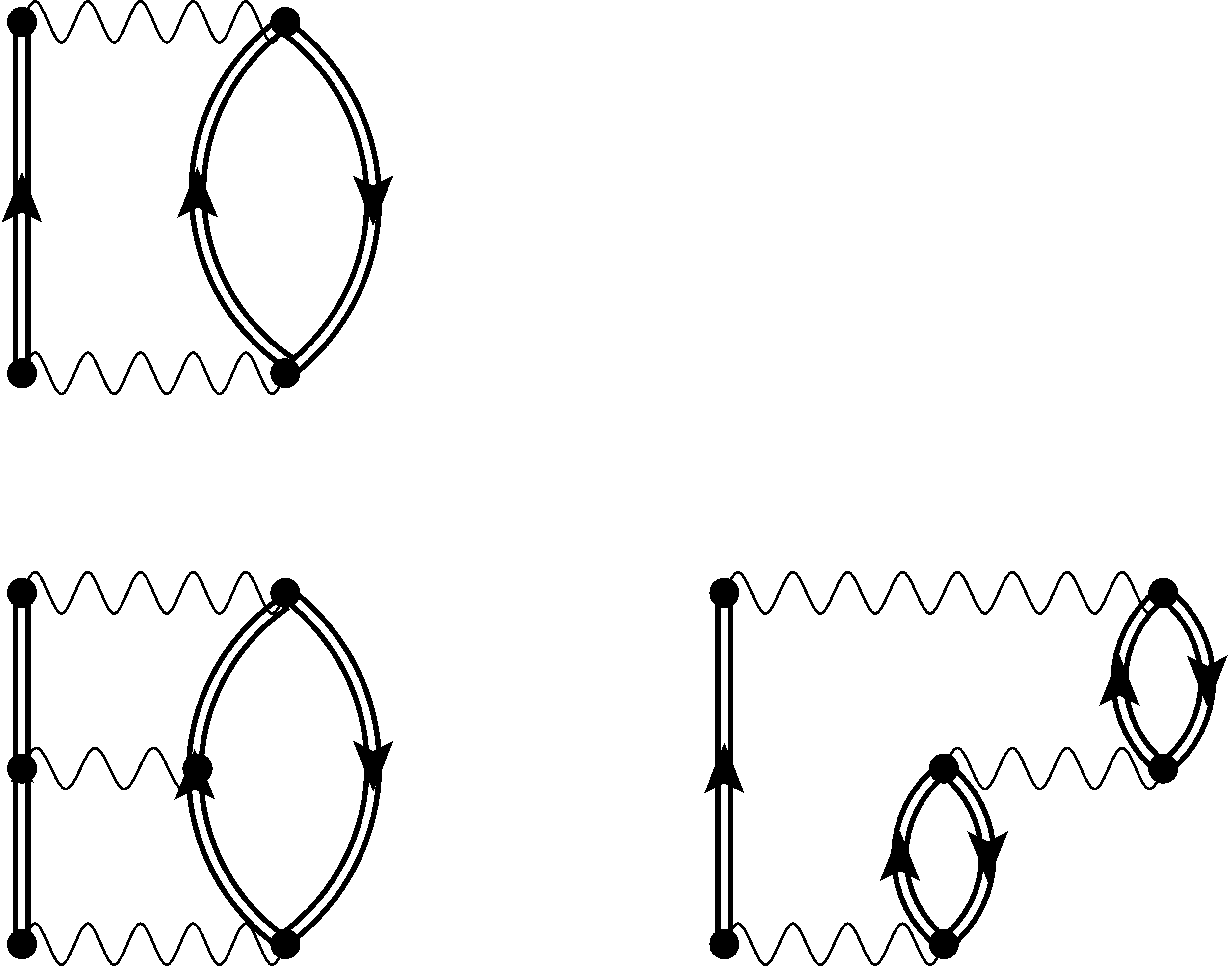 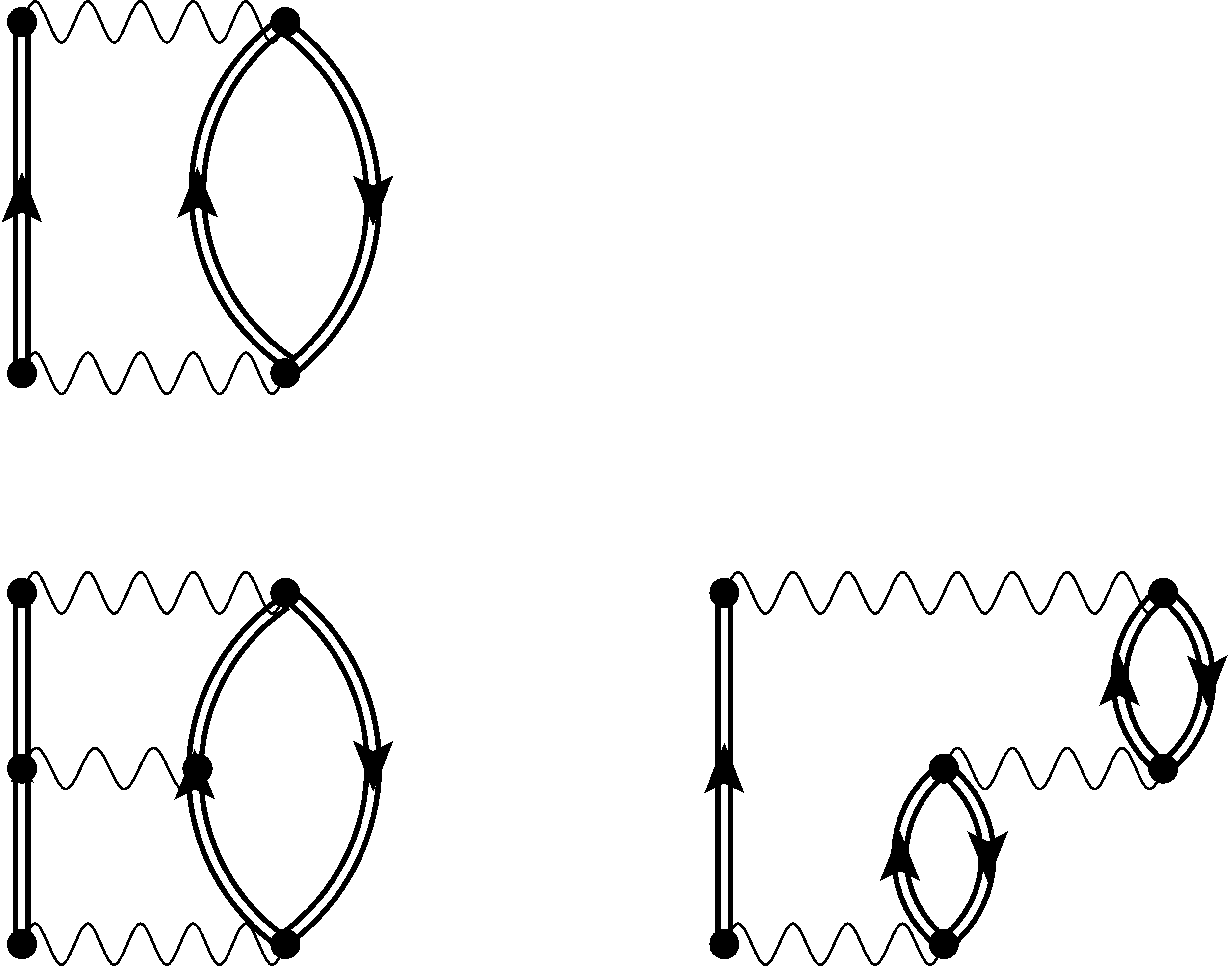 Raimondi et al., Phys Rev C 97, 054308 (2018)
Barbieri et al., Phys. Rev. C 105, 044330 (2022)
Francesco Marino – Ect*, 16 July 2025
18
Combining ADC and coupled-cluster
ADC(3)-D
Extension of ADC(3)
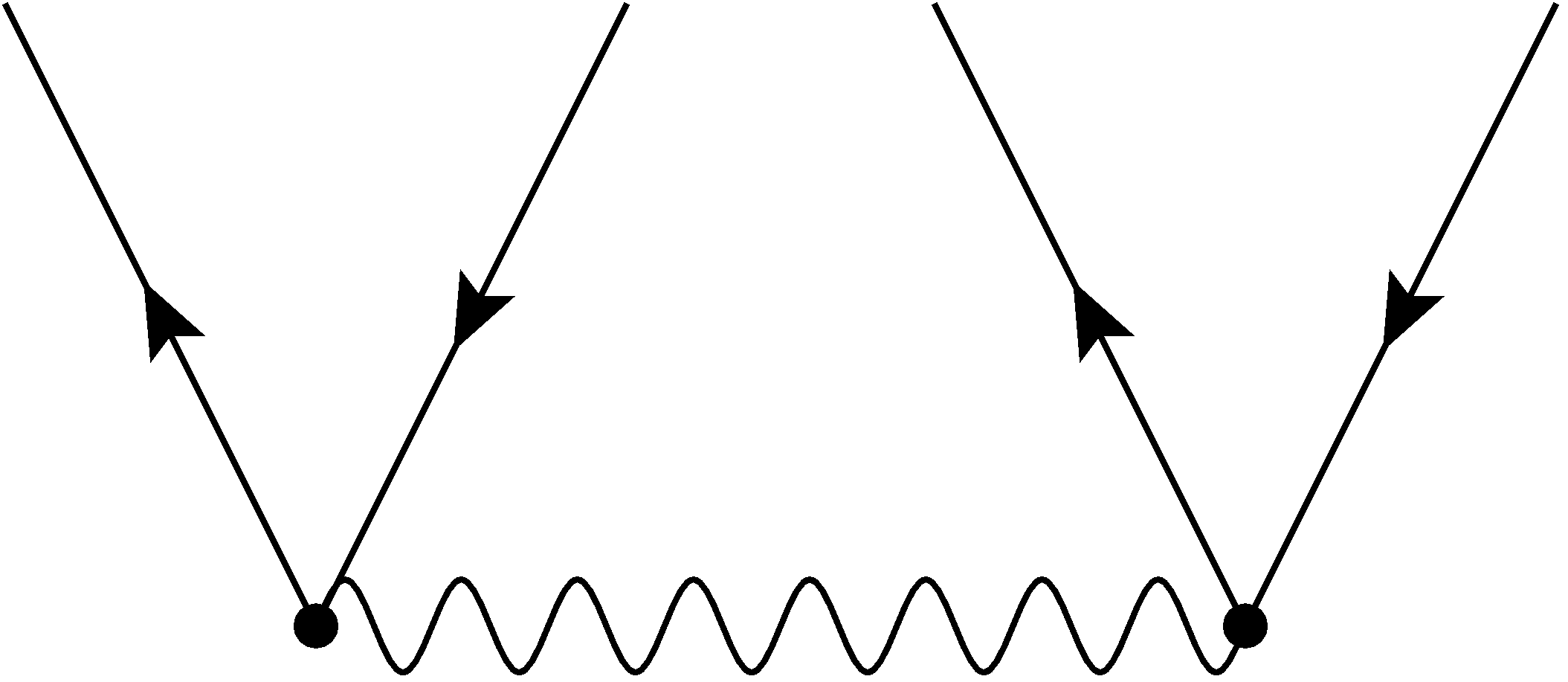 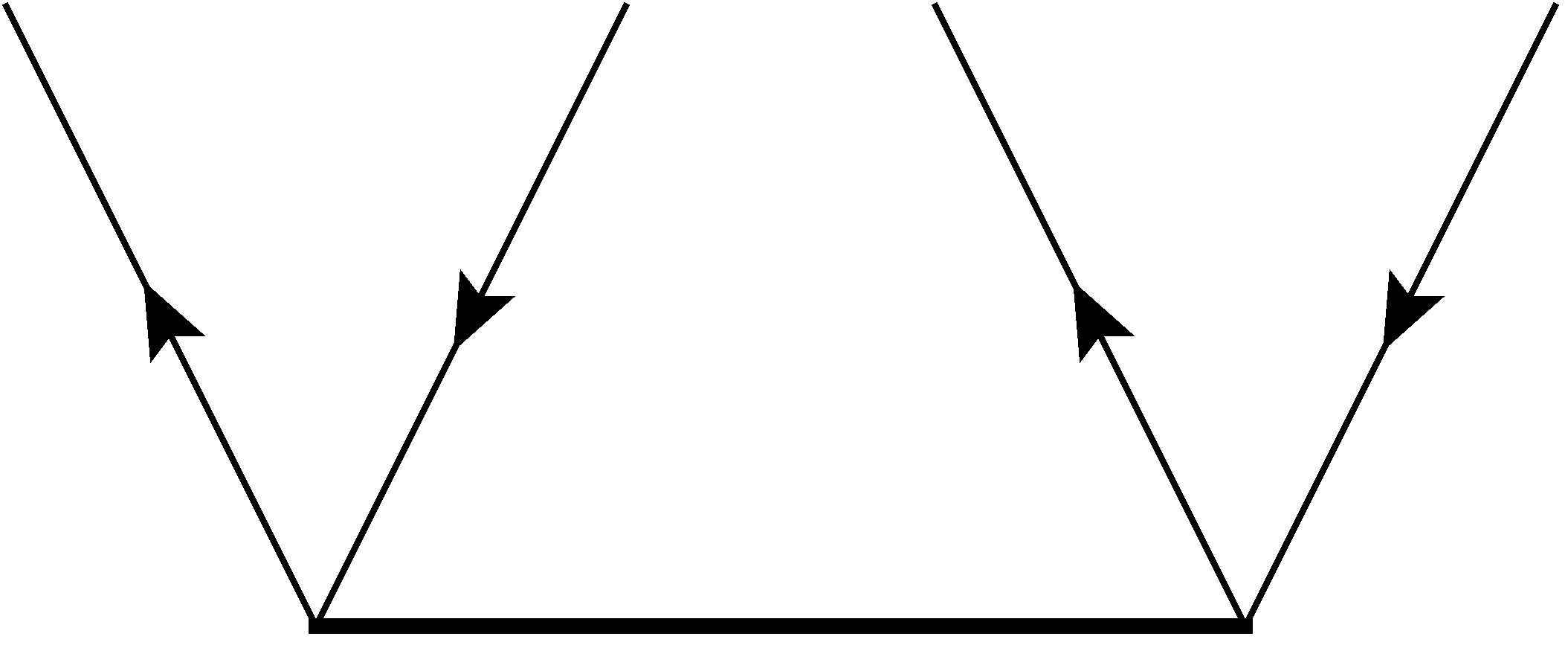 Barbieri et al., Lect. Notes Phys. 936, 571 (2017) 
FM, C. Barbieri, and G. Colò, to be submitted
Francesco Marino – Ect*, 16 July 2025
19
Equation of state
FM, W. Jiang and S. Novario, Phys. Rev. C 110, 054322 (2024)
ADC(3)
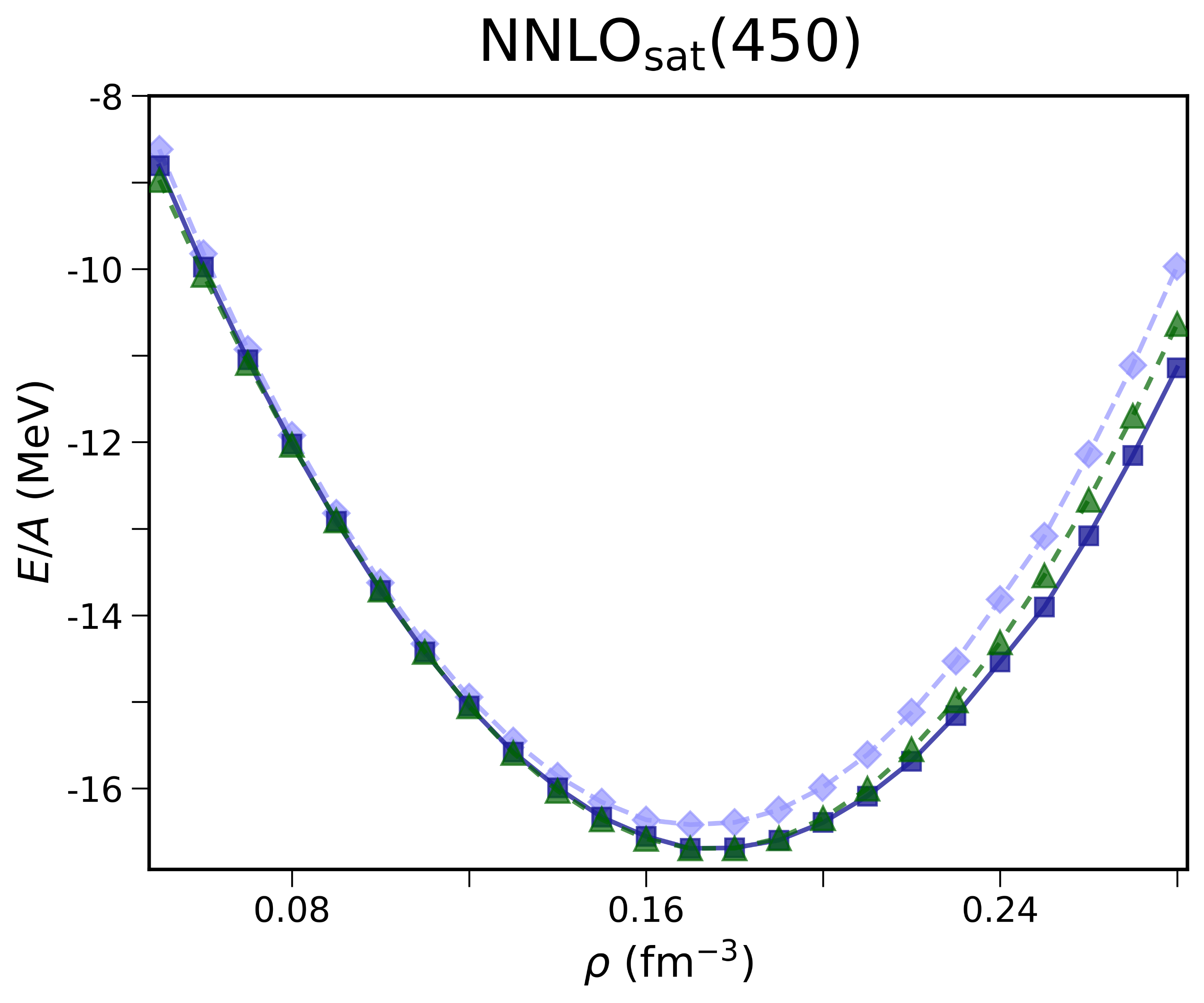 ADC(3)-D
CCD(T)
Symmetric nuclear matter
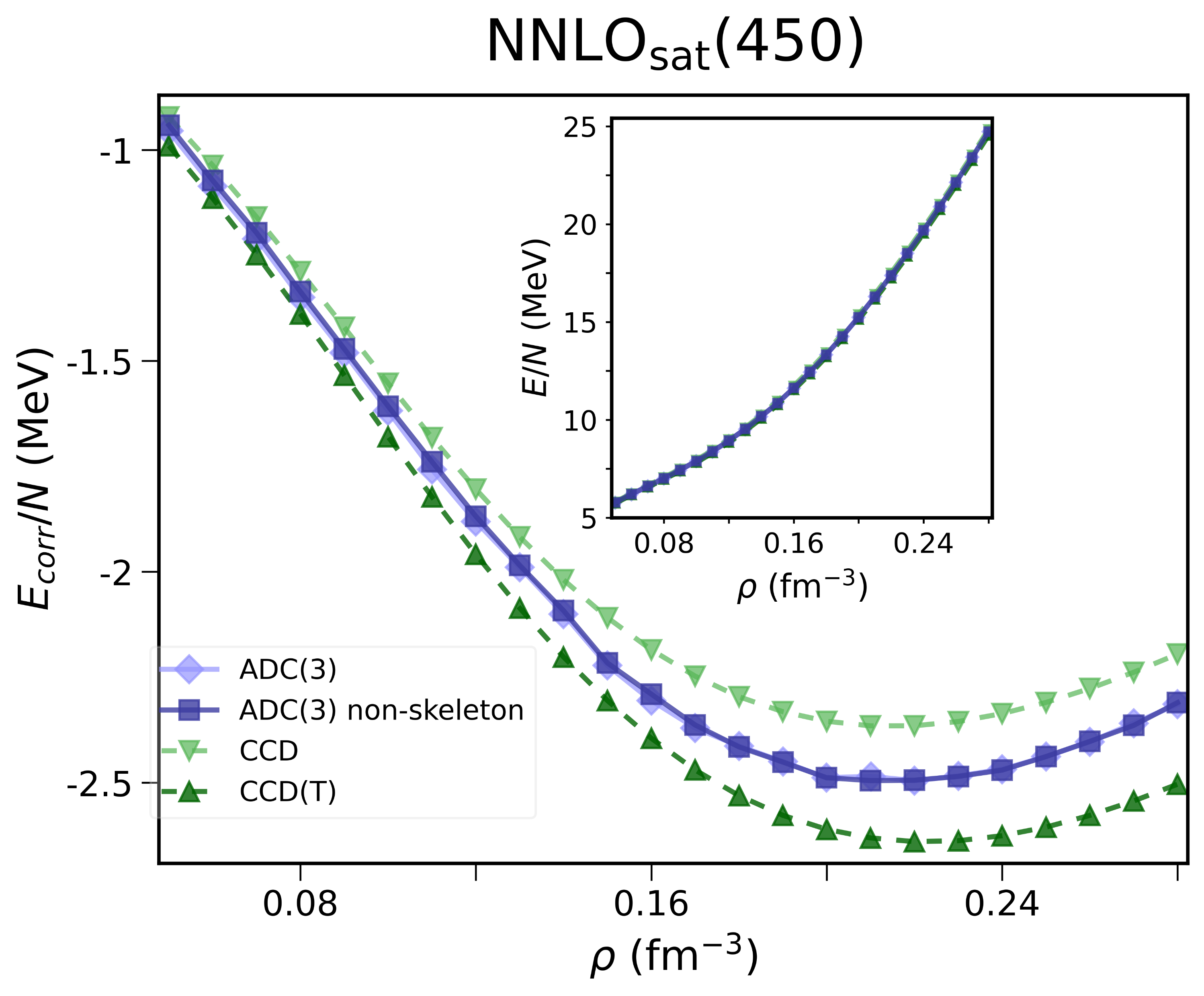 Many-body uncertainties on the nuclear matter EOS are well under control
Francesco Marino – Ect*, 16 July 2025
20
Saturation point of symmetric nuclear matter
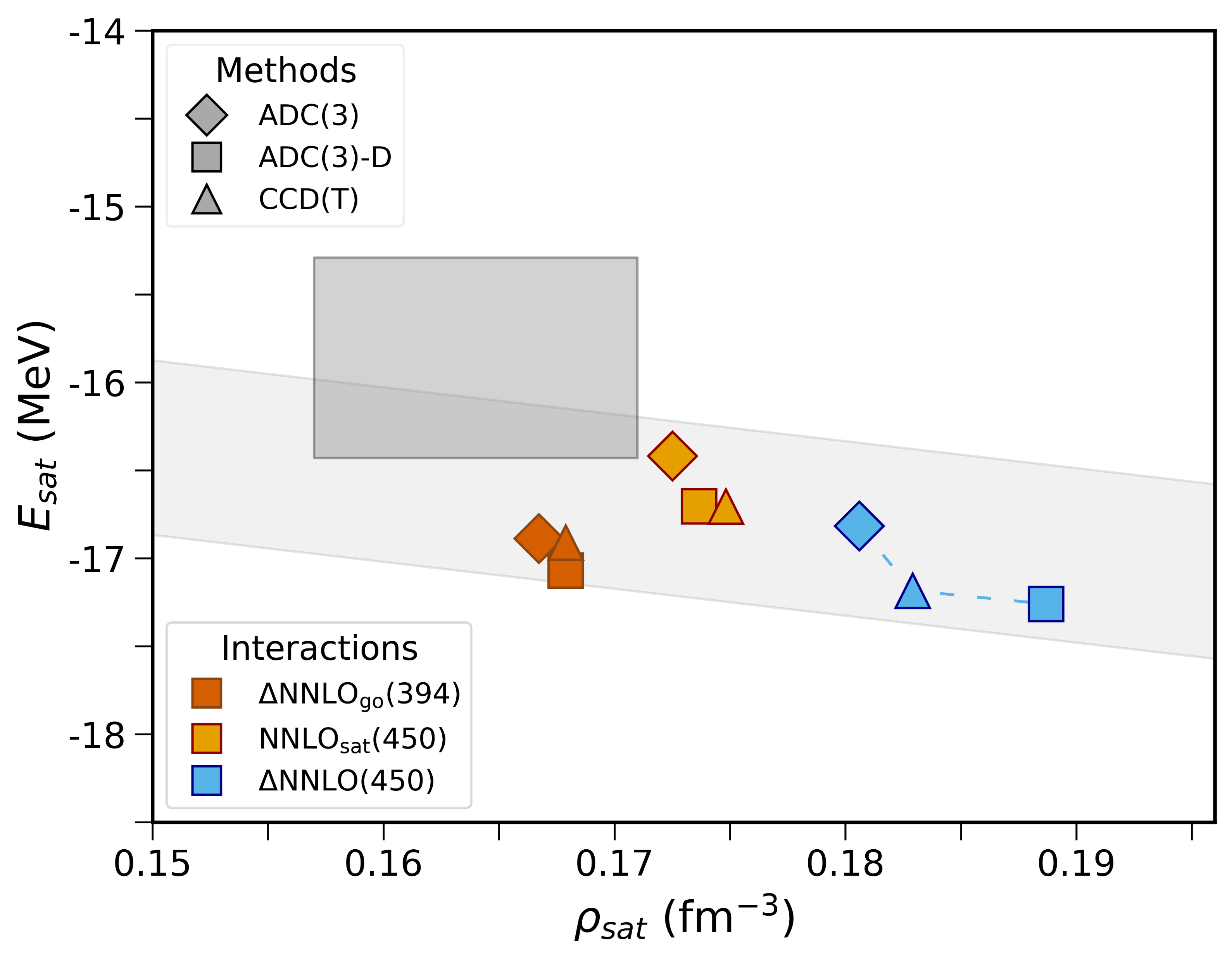 Empirical saturation point
Linear correlation between saturation density and energy
FM et al., Phys. Rev. C 110, 054322 (2024)
Francesco Marino – Ect*, 16 July 2025
21
Momentum distributions
Pure neutron matter
Symmetric nuclear matter
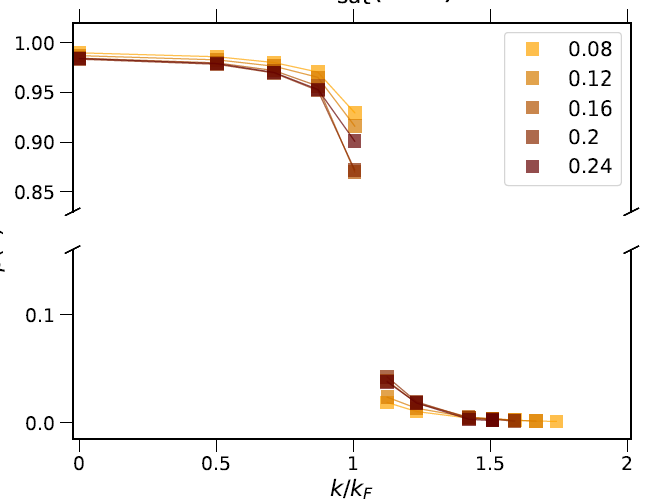 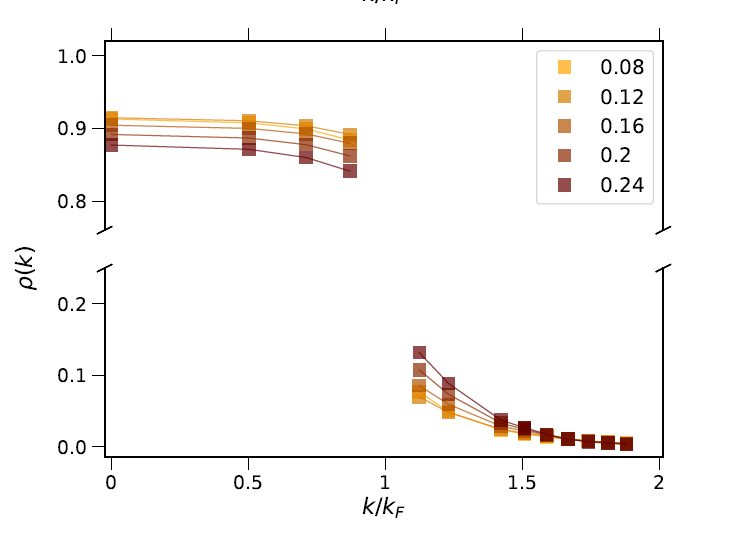 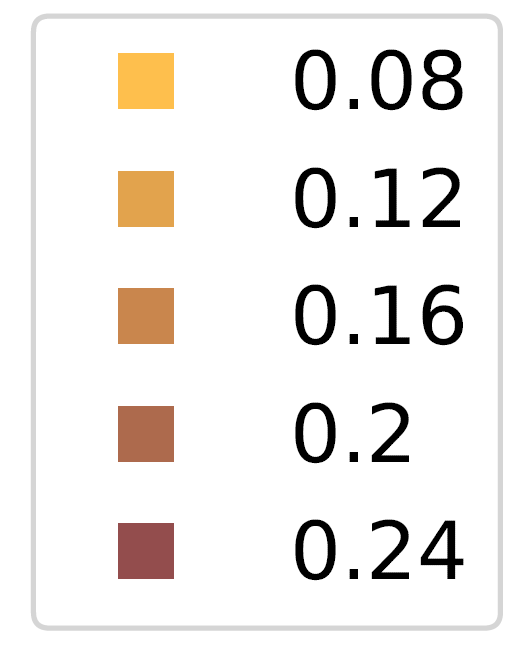 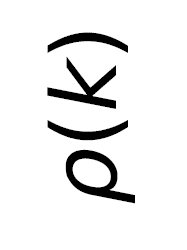 Discontinuity at the Fermi surface
High-momentum tail
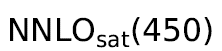 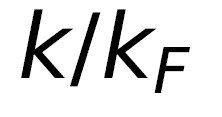 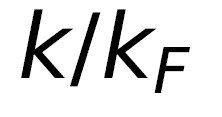 FM et al, PoS QNP2024, 180 (2025)
Francesco Marino – Ect*, 16 July 2025
22
Conclusions and perspectives
We have extended coupled-cluster theory to study the structure and dipole response functions of open-shell nuclei close to magicity

Ongoing: response of odd nuclei, response functions with theory uncertainties…

The ADC Green’s functions method is a powerful ab initio tool to study the EOS and single-particle properties of nuclear matter

Future developments: low-density neutron matter, quasi-particle properties …
Francesco Marino – Ect*, 16 July 2025
23
Save the date!
Many-body Theory: 
Nuclear Physics Meets Quantum Chemistry
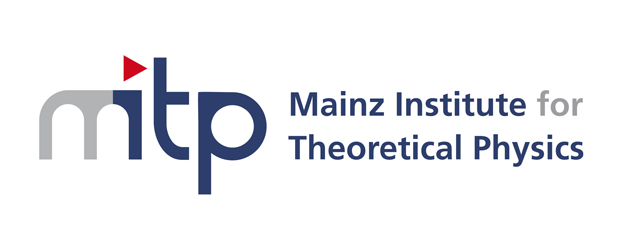 Aug 24th – Sep 4th 2026
Organizers:
Francesco Marino (JGU Mainz)
Alexander Tichai (TU Darmstadt)
Sonia Bacca (JGU Mainz)
Jürgen Gauss (JGU Mainz)
24
Thank you for your attention!
Collaborators
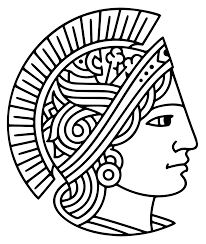 Darmstadt:   		Alex Tichai
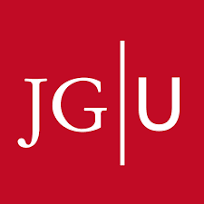 Mainz:          		Sonia Bacca, Miriam El Batchy, Weiguang Jiang
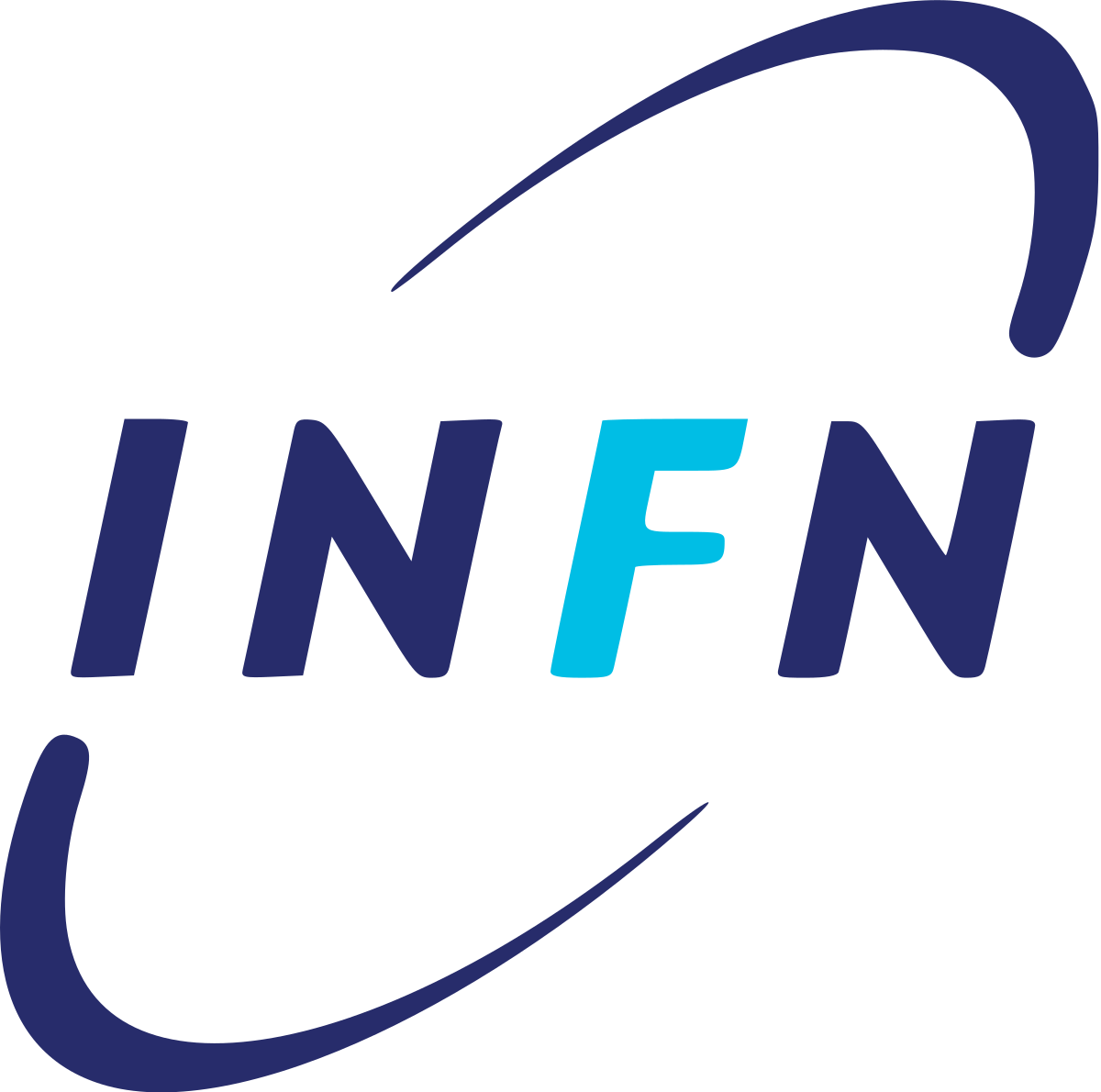 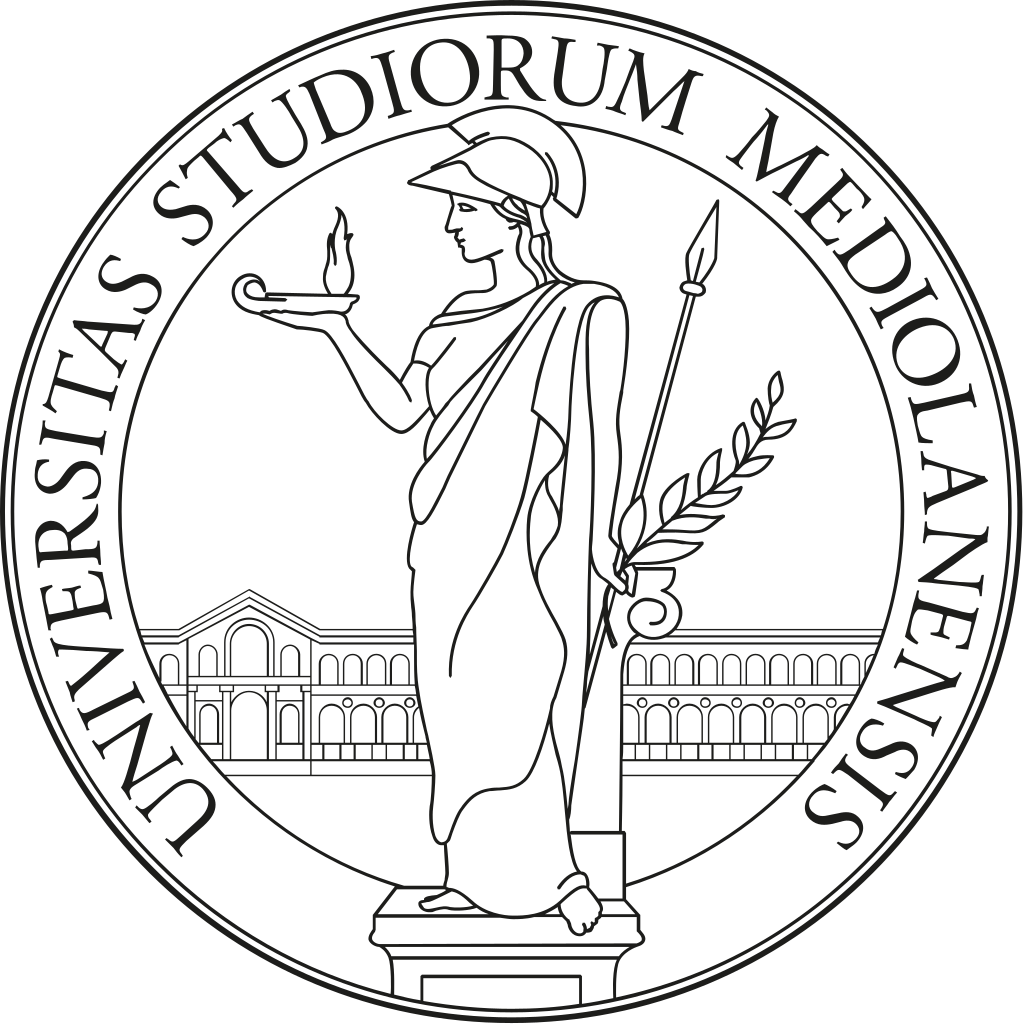 Milano:         		Carlo Barbieri, Gianluca Colò
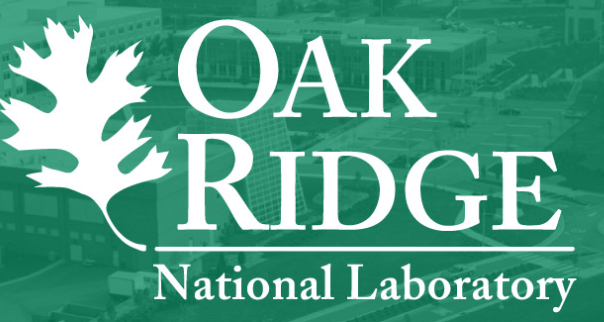 Oak Ridge:   		 Francesca Bonaiti , Gaute Hagen, Gustav Jansen
25
Discretized response function
2PR
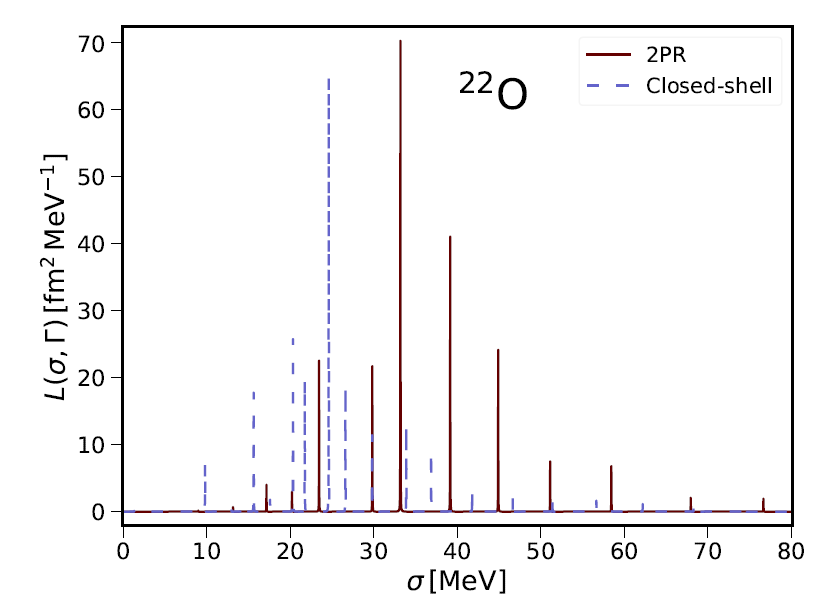 Closed-shell
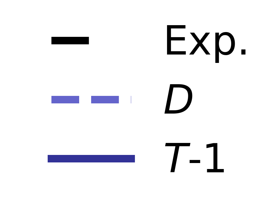 Francesco Marino – Ect*, 16 July 2025
26
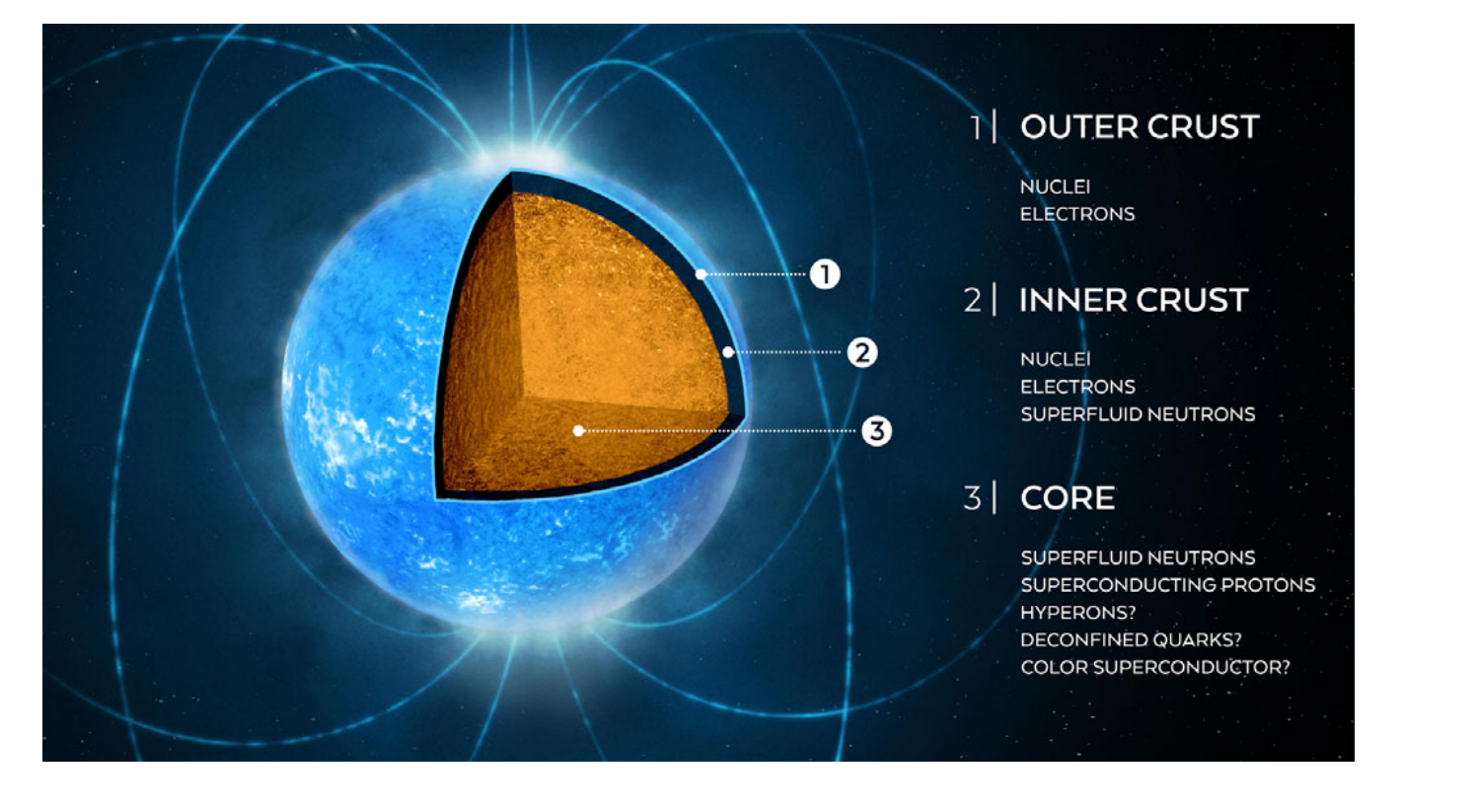 Nuclear matter
Neutron star
Neutron stars merger
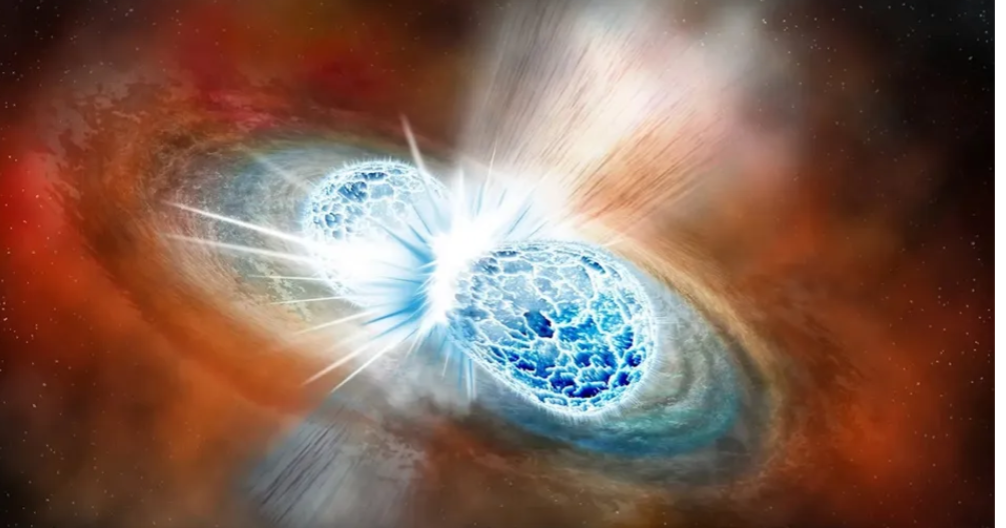 Watts et al., Rev. Mod. Phys. 88, 021001 (2016)
Francesco Marino – Ect*, 16 July 2025
27
Low-density neutron matter
Neutron matter towards the unitary regime
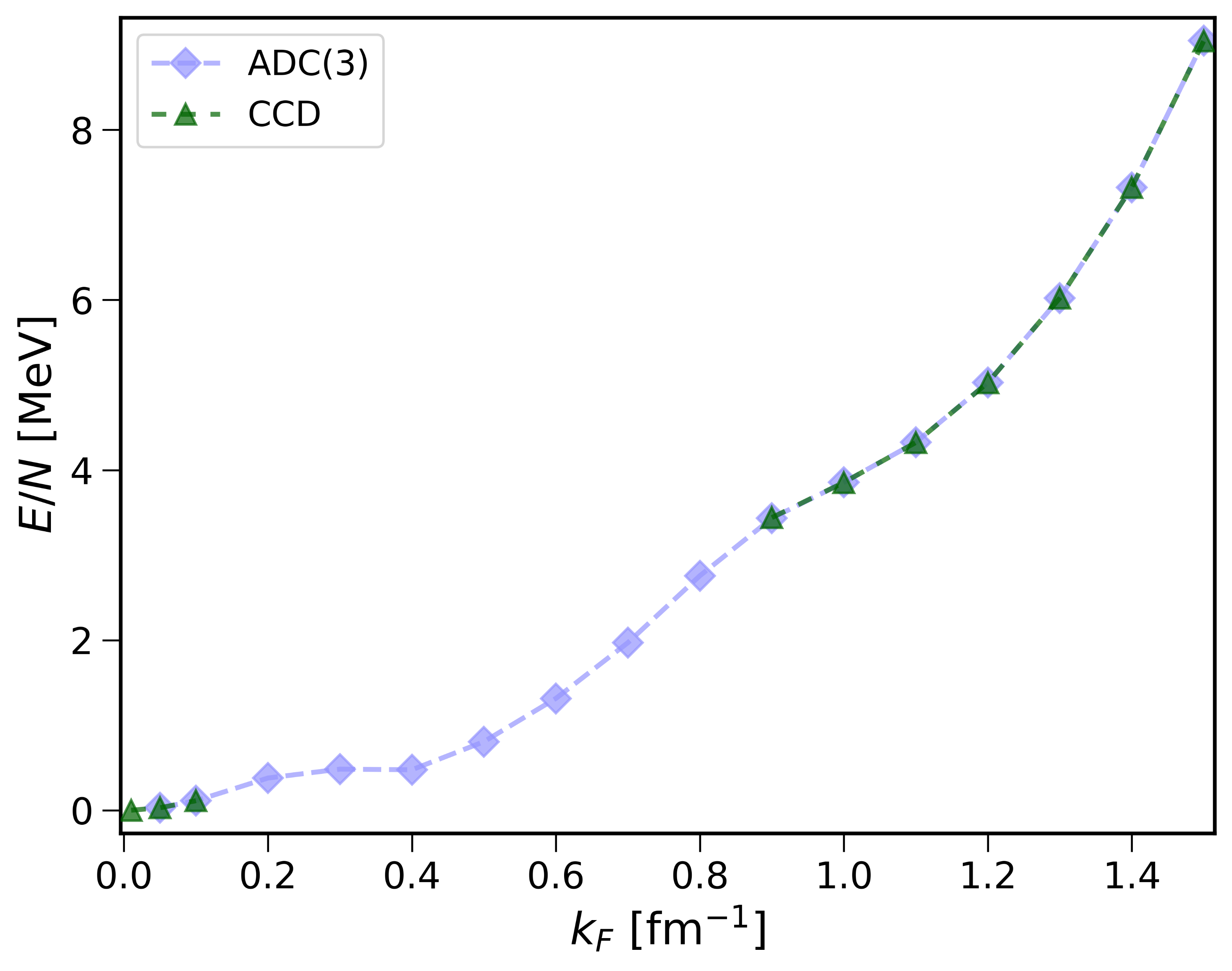 ADC(3)
Courtesy: Weiguang Jiang
CCD
Including pairing allows ADC to converge at low kF
Preliminary
Francesco Marino – Ect*, 16 July 2025
28
Discretized response function
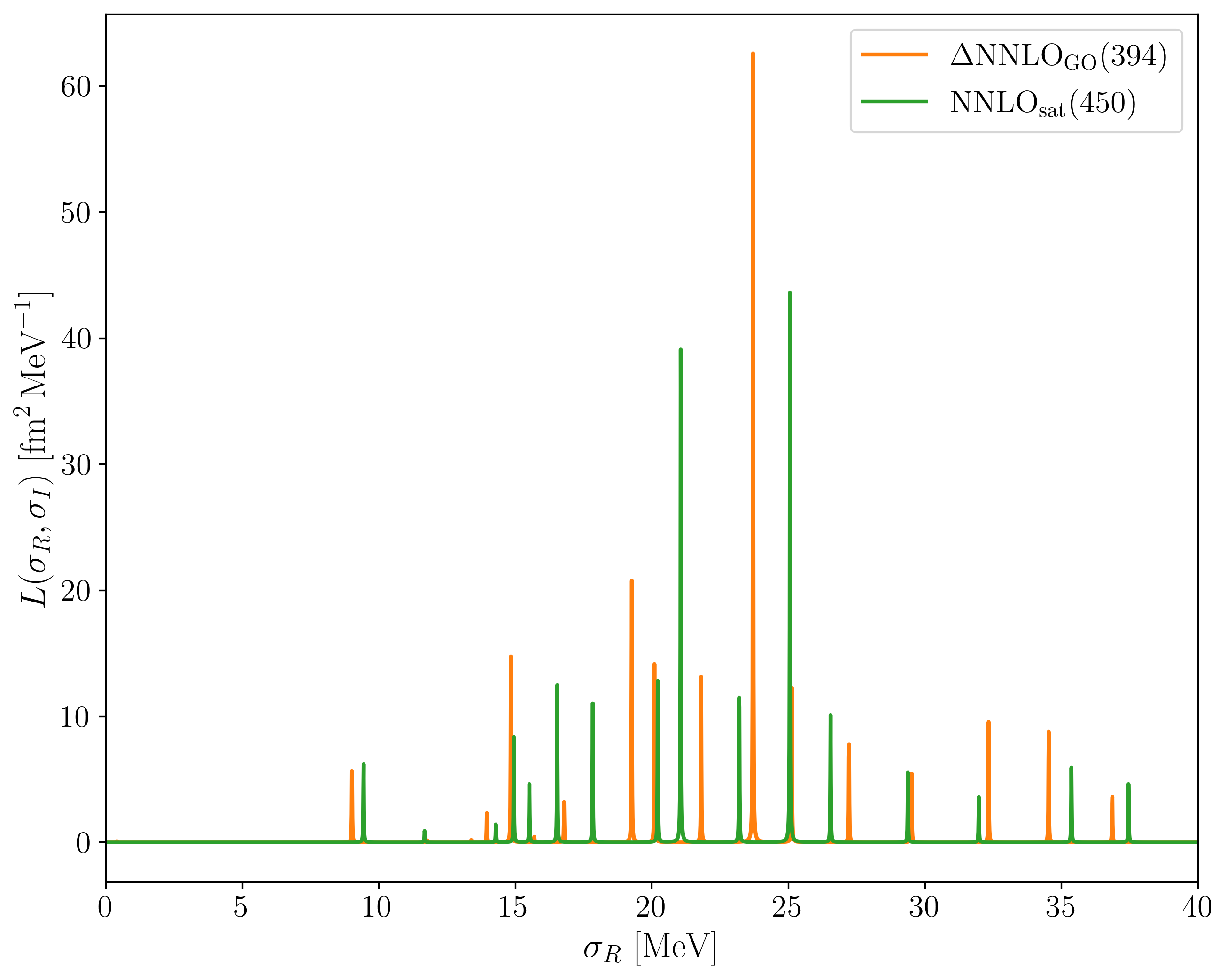 Preliminary
22O
ΔNNLOGO (394)
Closed-shell CC at the CCSD level
NNLOsat (450)
Francesco Marino – Ect*, 16 July 2025
29
Electric dipole polarizability in Ca isotopes
Experiment
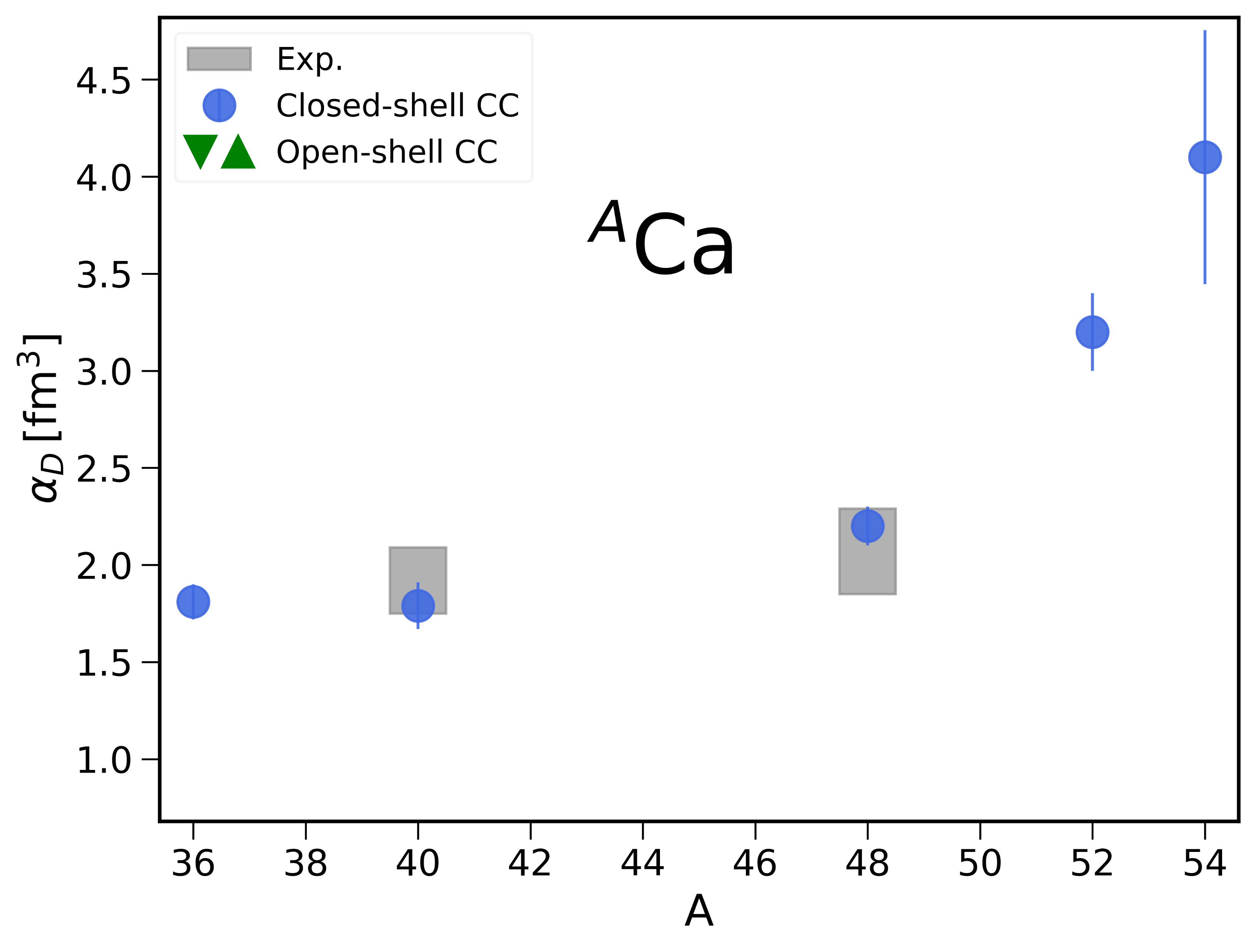 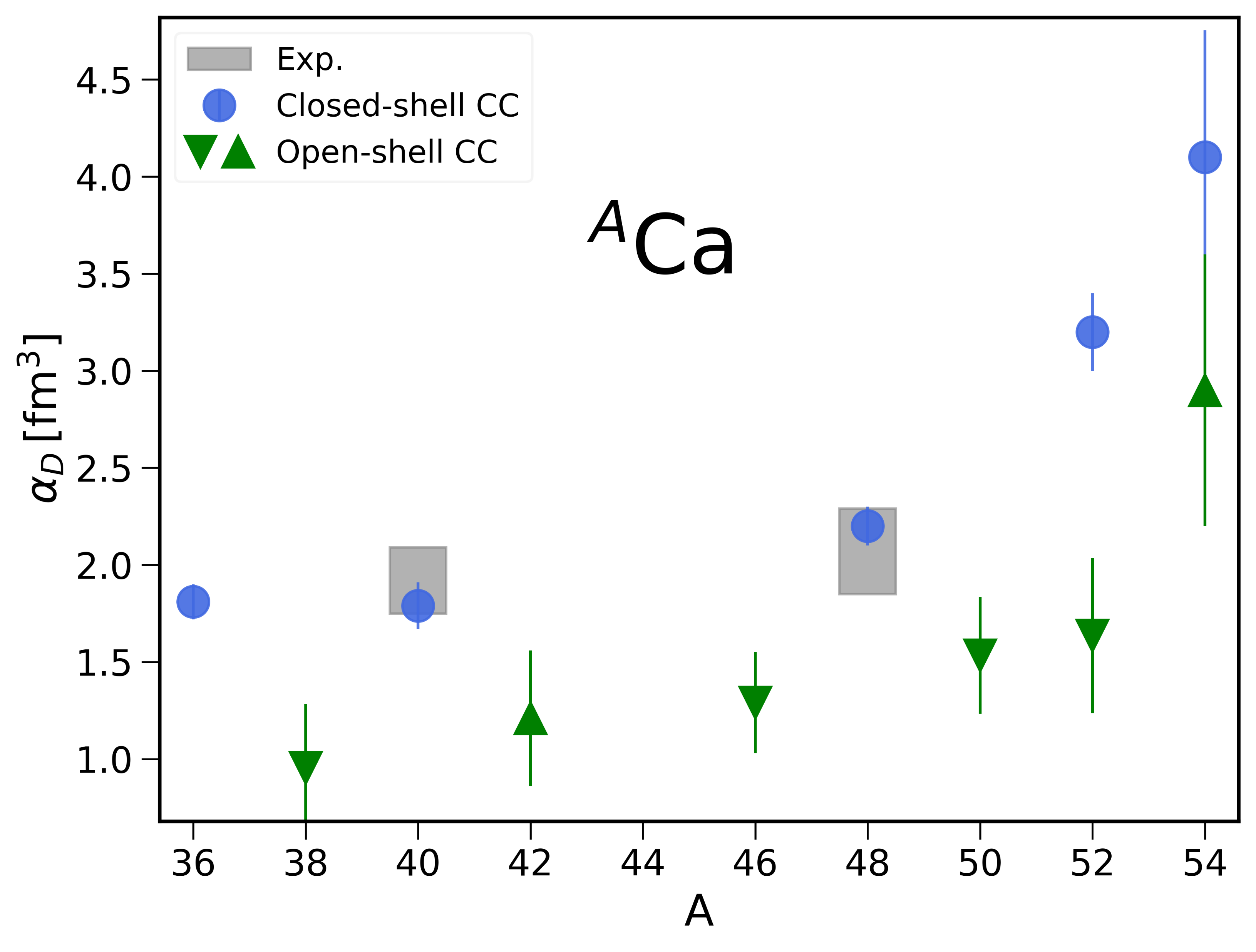 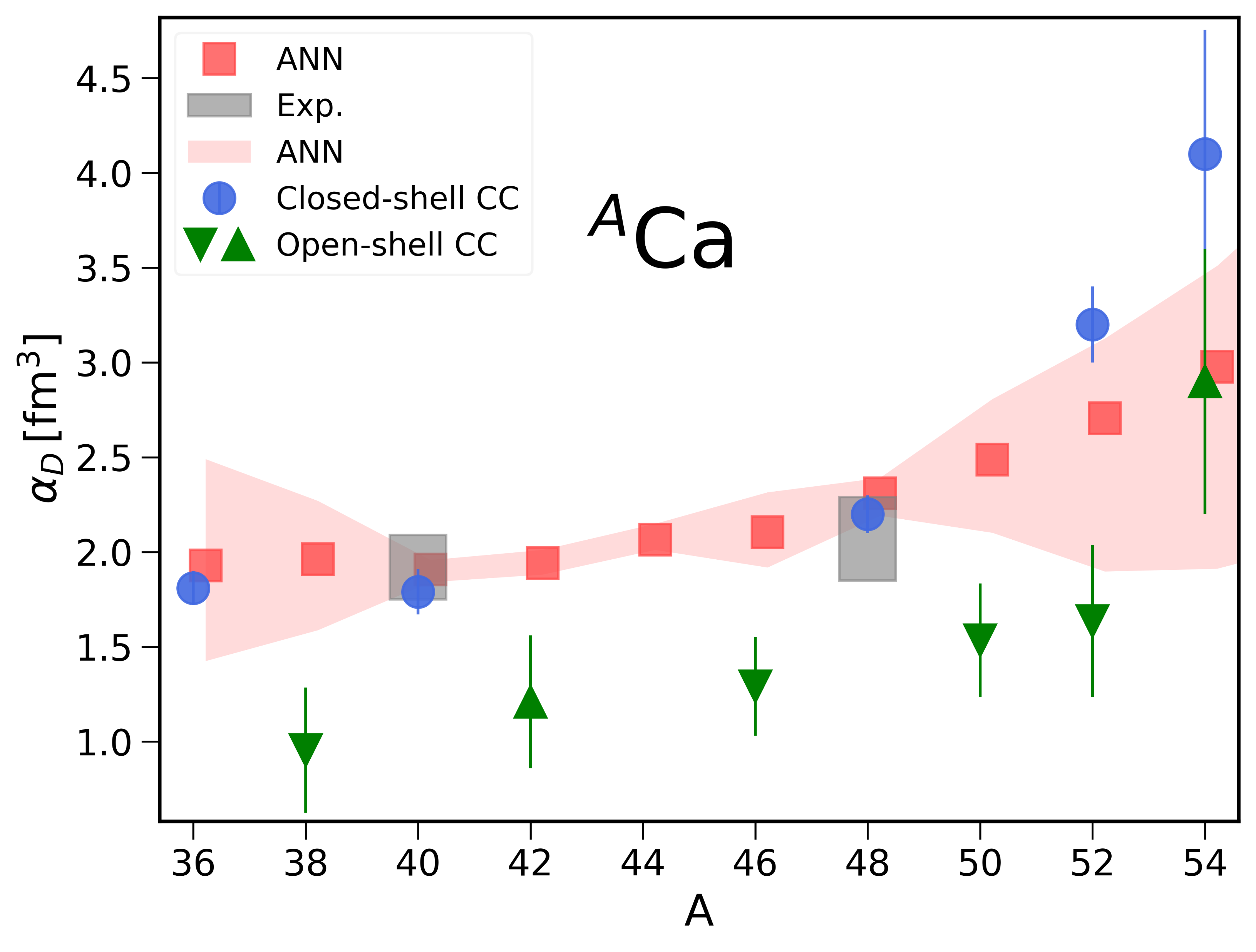 FM et al., arxiv:2504.11012
Closed-shell CC
2PA
2PR
Neural network
Jiang et al., Phys. Rev. C 111, L051308 (2025)
ΔNNLOGO (394)
Francesco Marino – Ect*, 16 July 2025
30